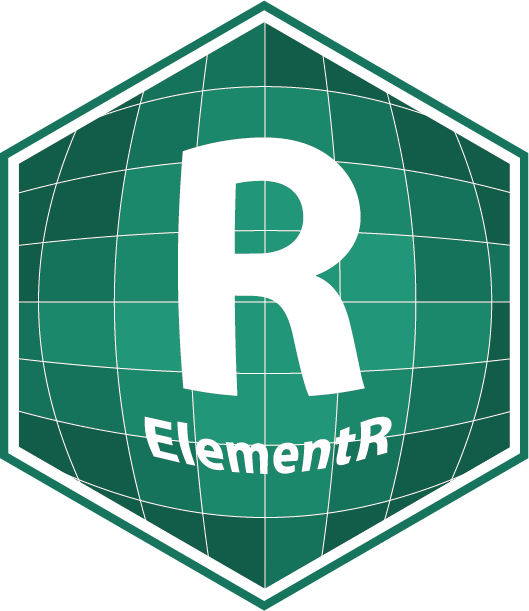 Initiation au langage R
Séance 1 d’introduction
Groupe ElementR
Joséphin Béraud, Léa Christophe, Aurélie Douet
2 décembre 2022
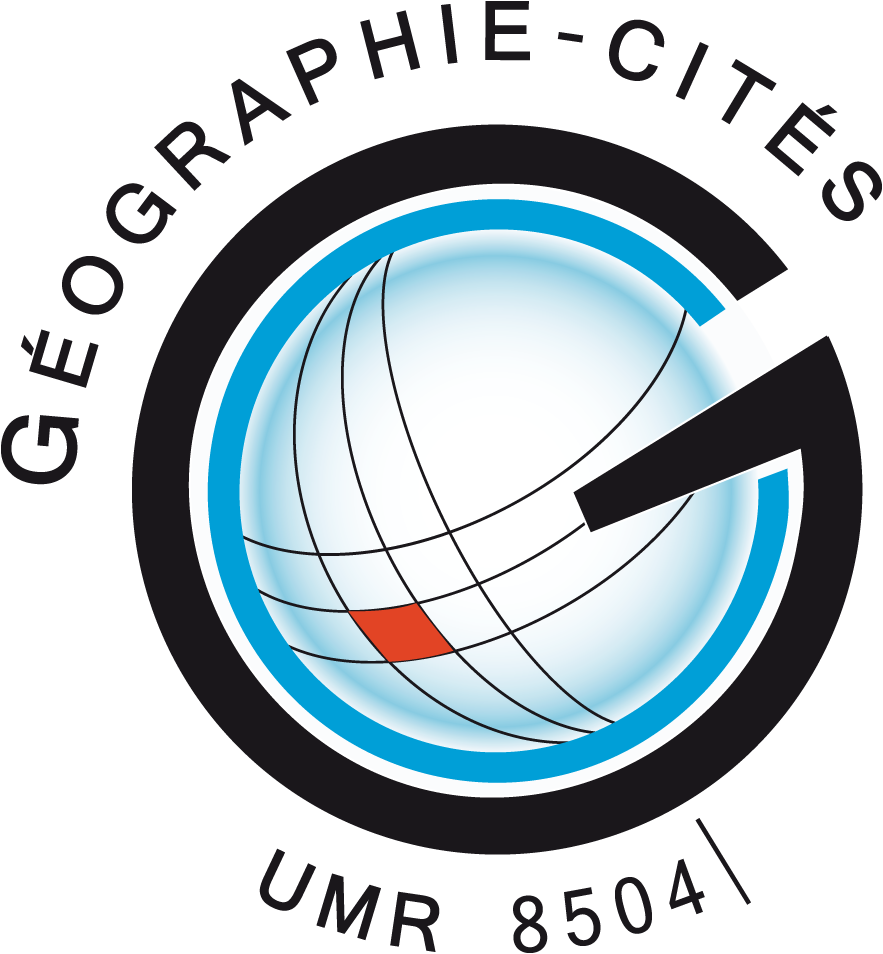 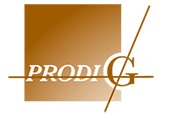 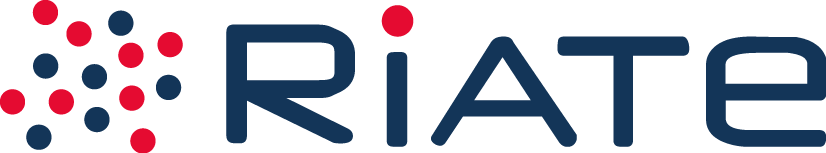 1
Qu’est-ce qu’on peut faire avec R ?
R et RStudio : c’est quoi la différence ?
Programme
Créer un projet et un script
Manipuler des objets : assignation, indexation, fonctions
Les packages
2
Qu’est-ce qu’on peut faire avec R ?
R et RStudio : c’est quoi la différence ?
Programme
Créer un projet et un script
Manipuler des objets : assignation, indexation, fonctions
Les packages
3
De la collecte à la valorisation sans R …
Collecte des données
Nettoyage/
Manipulation des données
Analyses / Visualisations
Valorisation / Publication
Navigateurs Web
…
Excel
CALC
…
Excel 
SAS 
QGIS 
ArcGis
Magrit
…
Word 
Suite Adobe
…
D’après Giraud, Lambert (2014)
 Utilisation de différents outils pour effectuer l’intégralité de la chaine d’analyses de données
 Pas de transparence et de reproductibilité de la chaîne de traitement
4
De la collecte à la valorisation avec R …
Collecte des données
Nettoyage/
Manipulation des données
Analyses / Visualisations
Valorisation / Publication
Navigateurs Web
R
…
R
R
R
D’après Giraud, Lambert (2014)
 Utilisation d’un seul outil pour effectuer l’intégralité de la chaine d’analyses de données
 Transparence et reproductibilité de la chaîne de traitement
5
Exemple : Production de diaporamas à partir de questionnaires
Contexte : La conférence des financeurs de la prévention de la perte d'autonomie (CFPPA) réalise, tous les ans, un questionnaire auprès des bénéficiaires des structures qu’elle finance.
Objectif : Produire une synthèse générale des résultats du questionnaire et une par structure tous les ans.
Extraits de slides obtenus pour l’une des structures (sur 50 slides)
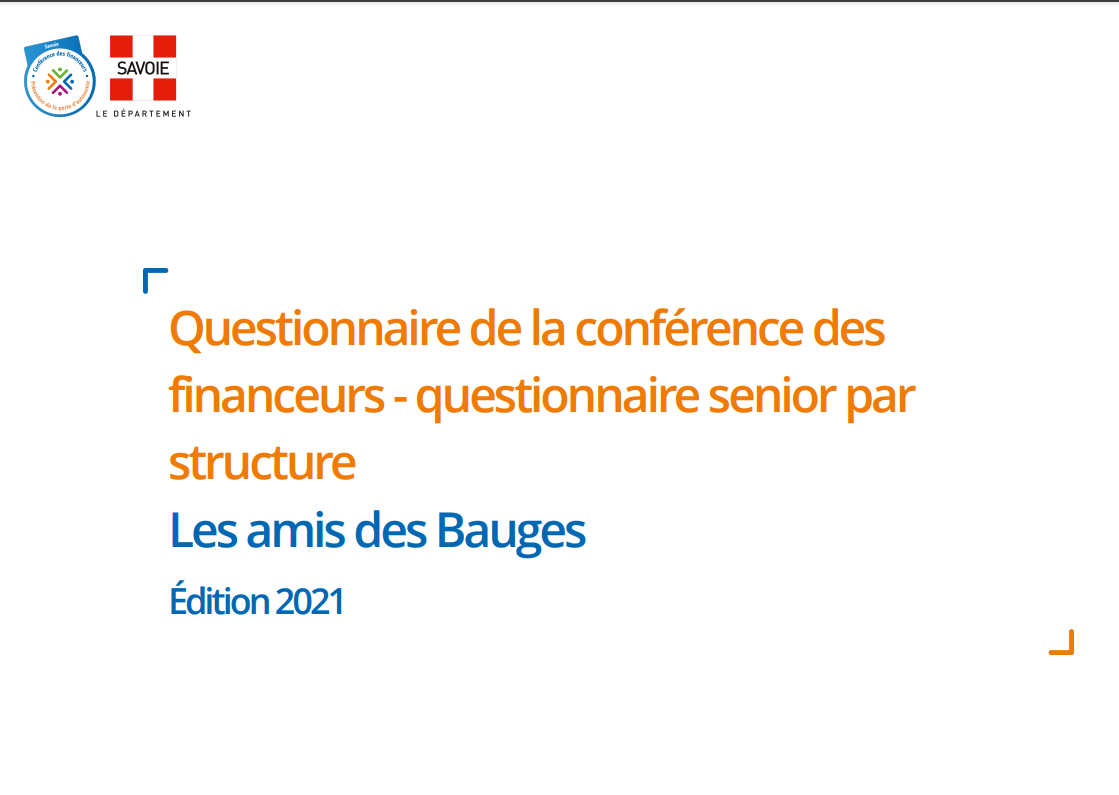 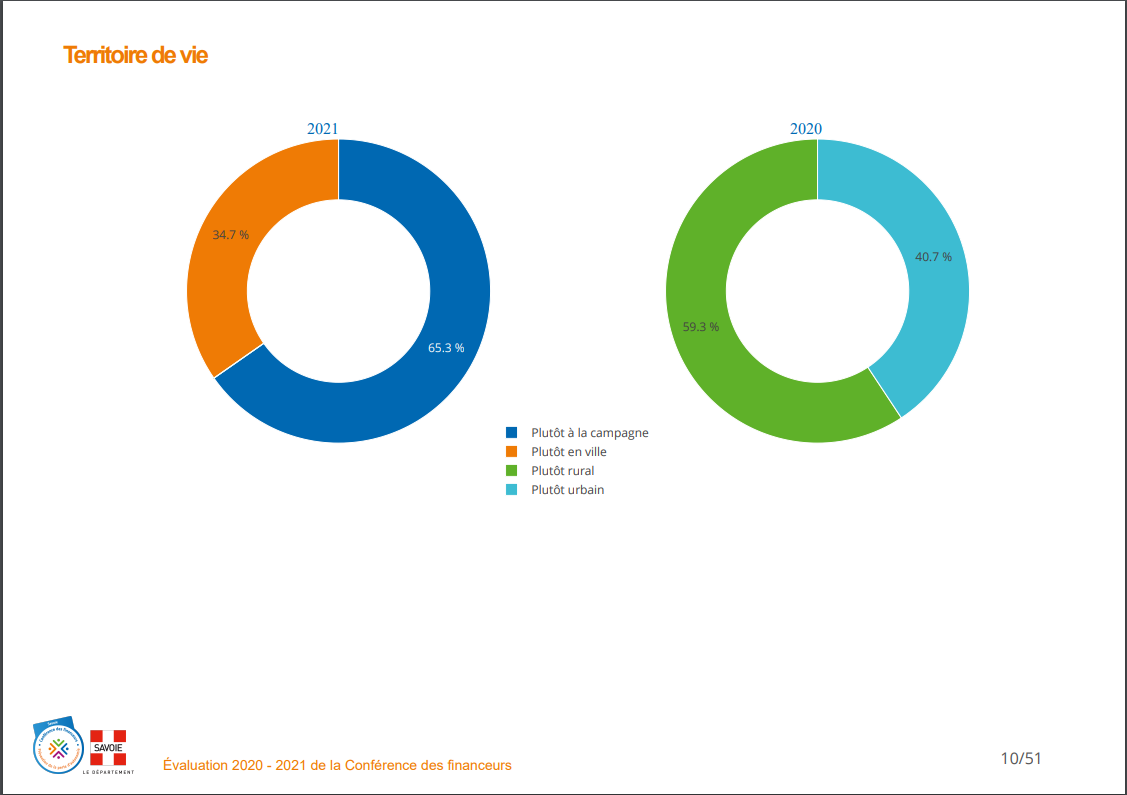 Import des résultats du questionnaire
Source : AGATE, 2021
Nettoyage des tableaux + Manipulation des données
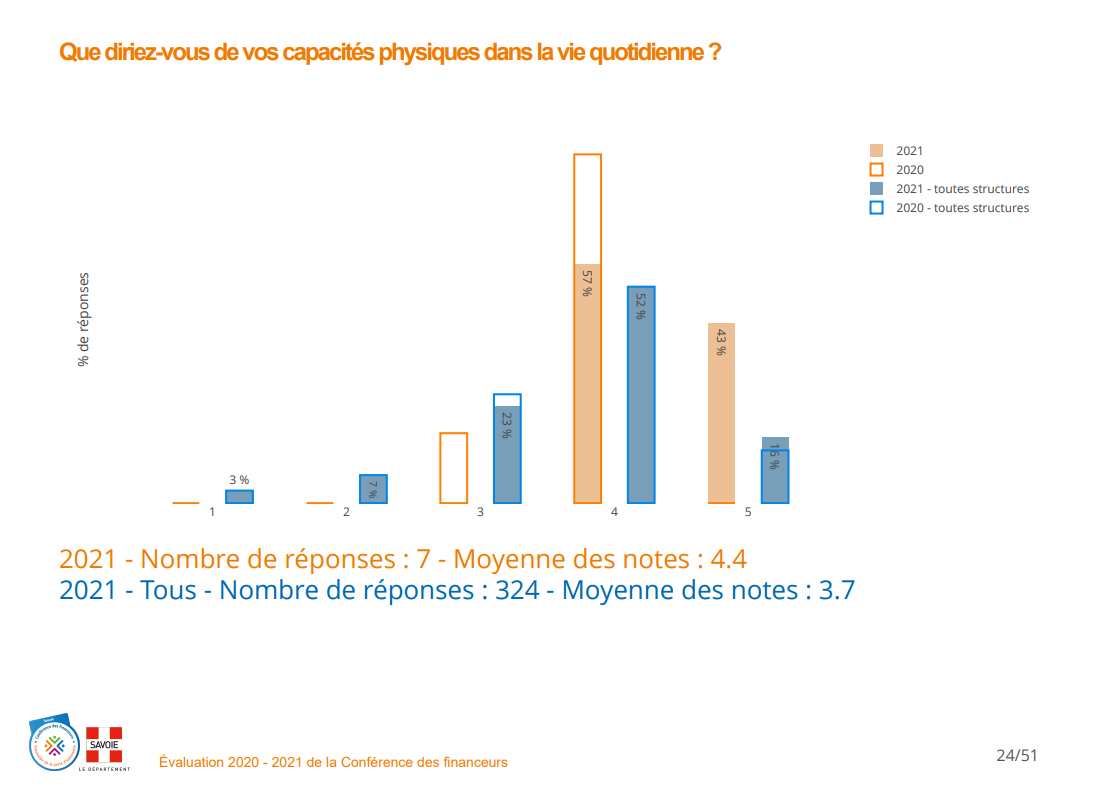 Pourquoi utiliser R dans cet exemple? 
Lisibilité du traitement : Effectuer la chaîne de traitement de l’import des données au diaporama dans un seul outil
Gain de temps : Production automatisée d’un diaporama général et un par structure (soit 30 diaporamas)
Sélection des indicateurs et des représentations (carto)graphiques
Production de diaporama finalisé
6
Qu’est-ce qu’on peut faire avec R ?
R et RStudio : c’est quoi la différence ?
Programme
Créer un projet et un script
Manipuler des objets : assignation, indexation, fonctions
Les packages
7
R n'est pas RStudio
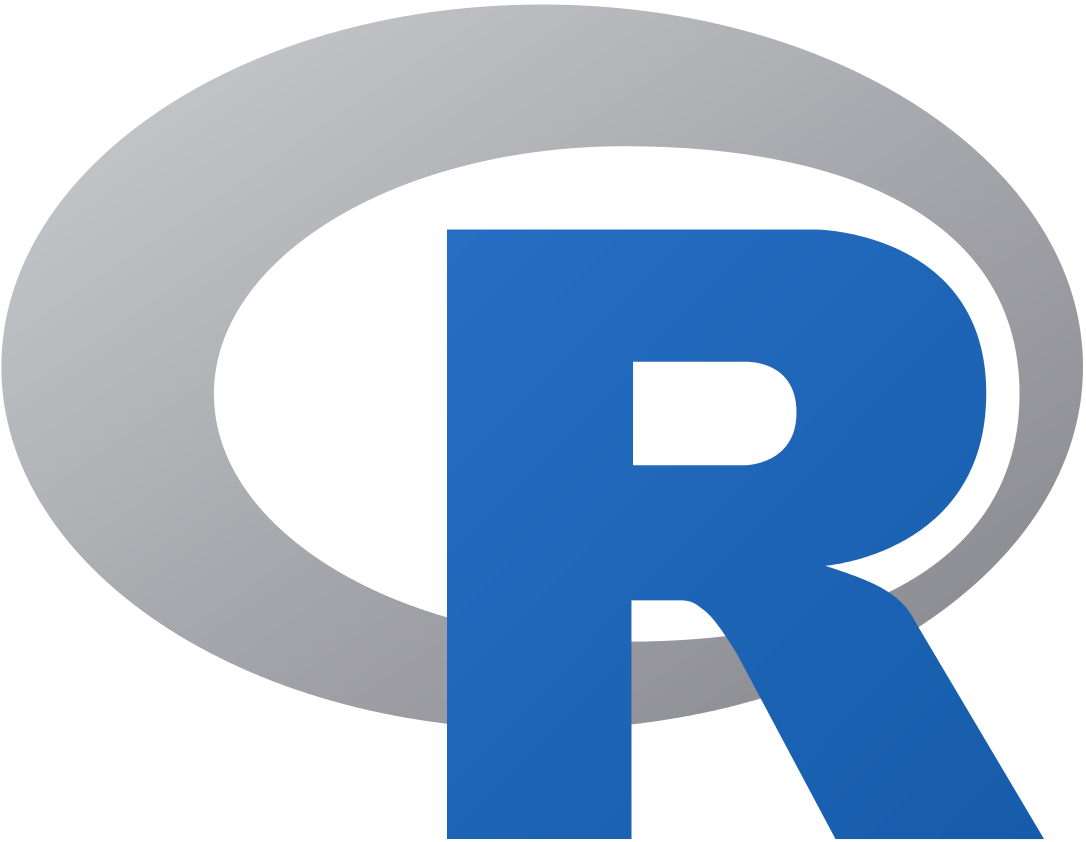 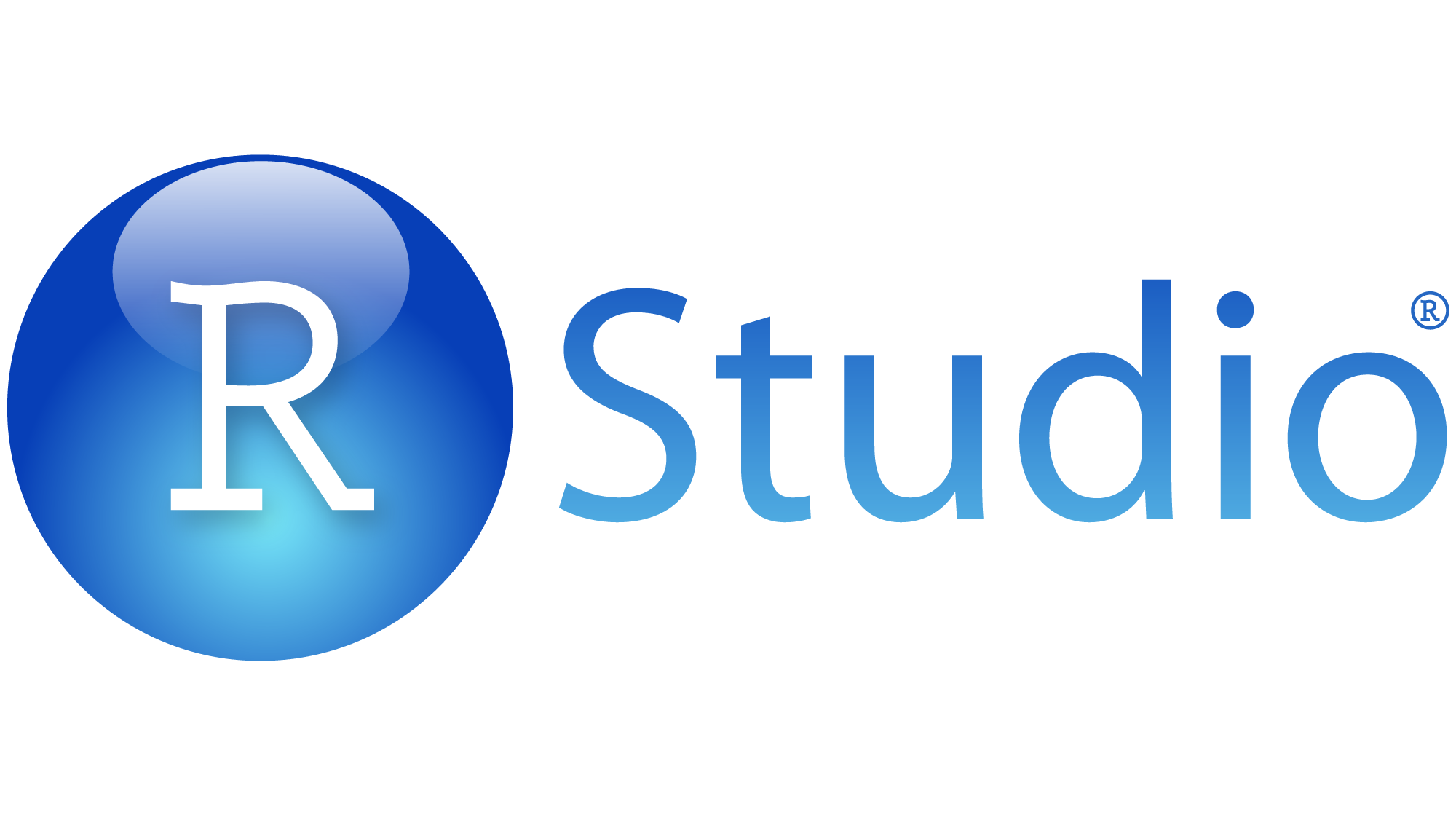 Langage-programme
Interface graphique
8
R est à la fois un logiciel et un langage
Un logiciel libre intégré au projet GNU, à l’origine développé dans le milieu académique pour l’analyse des données et leur visualisation en graphique

Un langage de programmation interprété :les commandes (écrites en R) sont interprétées (par le logiciel R) et exécutées (par la machine) 

immédiatement et

l’une après l’autre
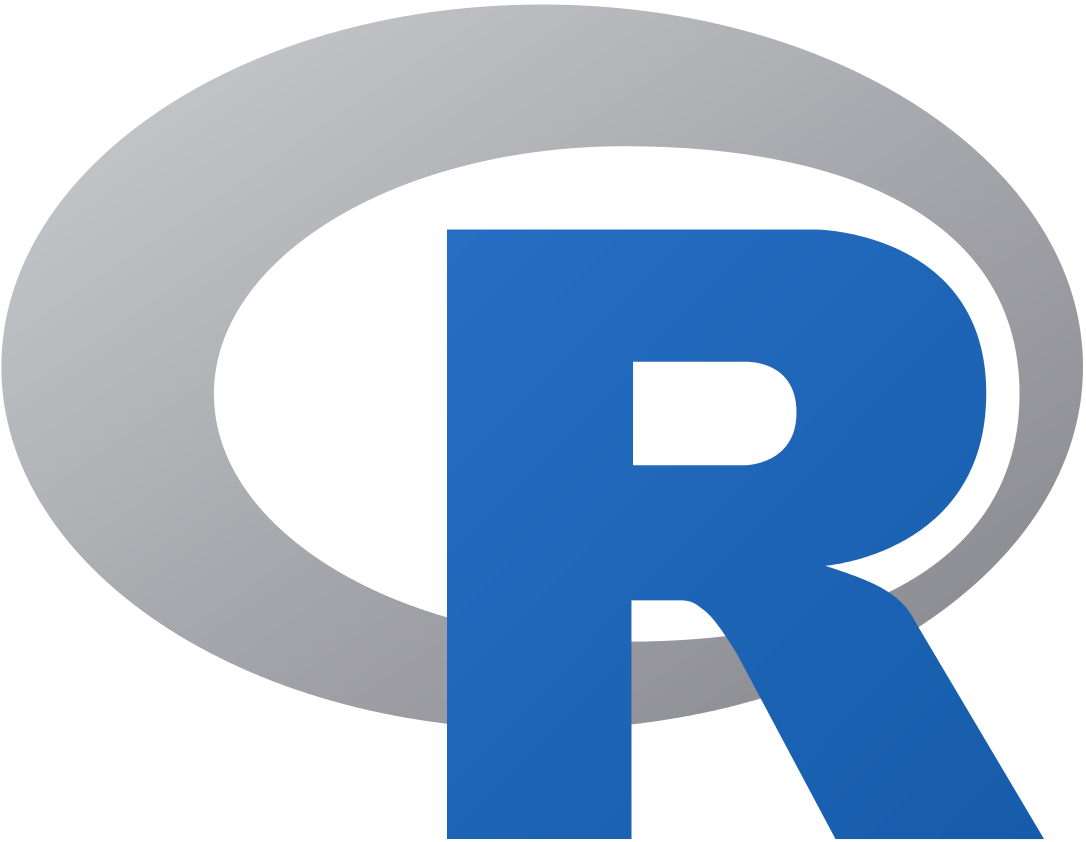 Guide d’installation de R : 
https://quanti.hypotheses.org/1813#installer-r
9
L'interface graphique de R
RGui est l'interface du logiciel R. 
Elle se présente sous la forme d’une simple invite de commande
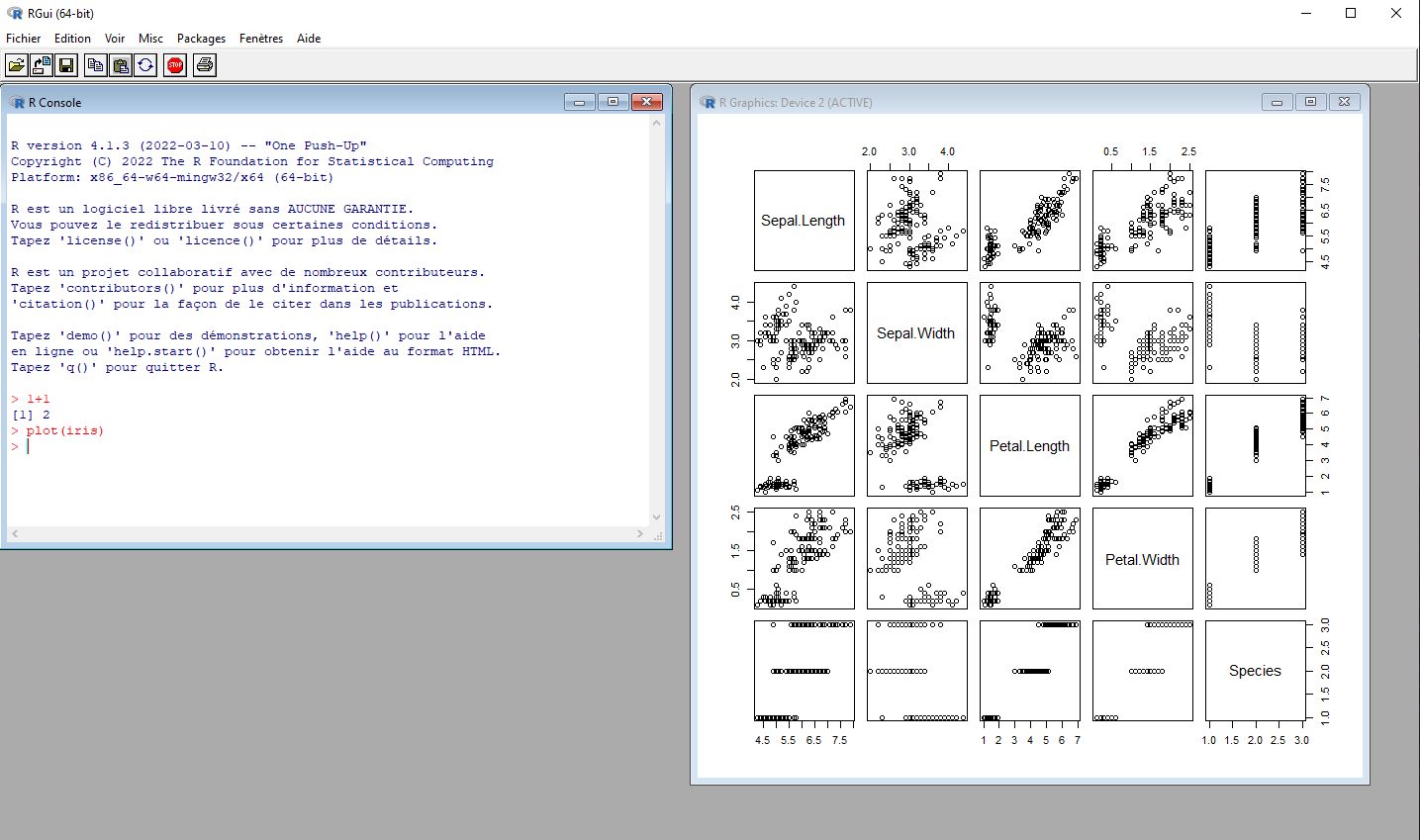 10
L'interface graphique RStudio
RStudio est un environnement de développement intégré (IDE) dédié à R
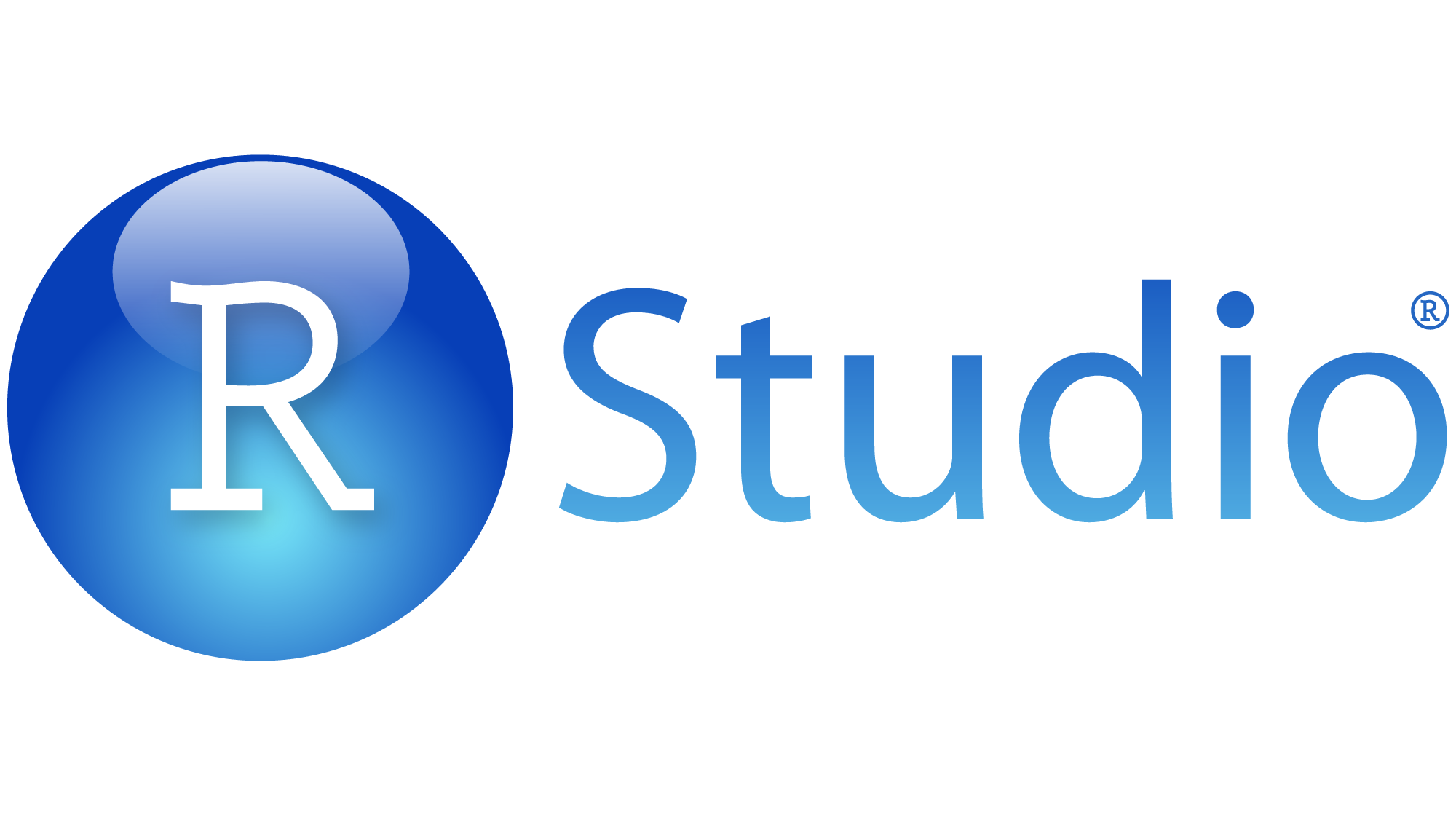 Une interface pour R - parmi d’autres - largement populaire car aboutie et conviviale

Le produit d’une entreprise commerciale avec :

Une version open source et gratuite (RStudio Desktop / RStudio Server)

Une version payante (RStudio Desktop Pro/ RStudio Server Pro)
Guide d’installation de RStudio : https://quanti.hypotheses.org/1813#installer-rstudio
11
Paramétrer l’interface : l’encodage
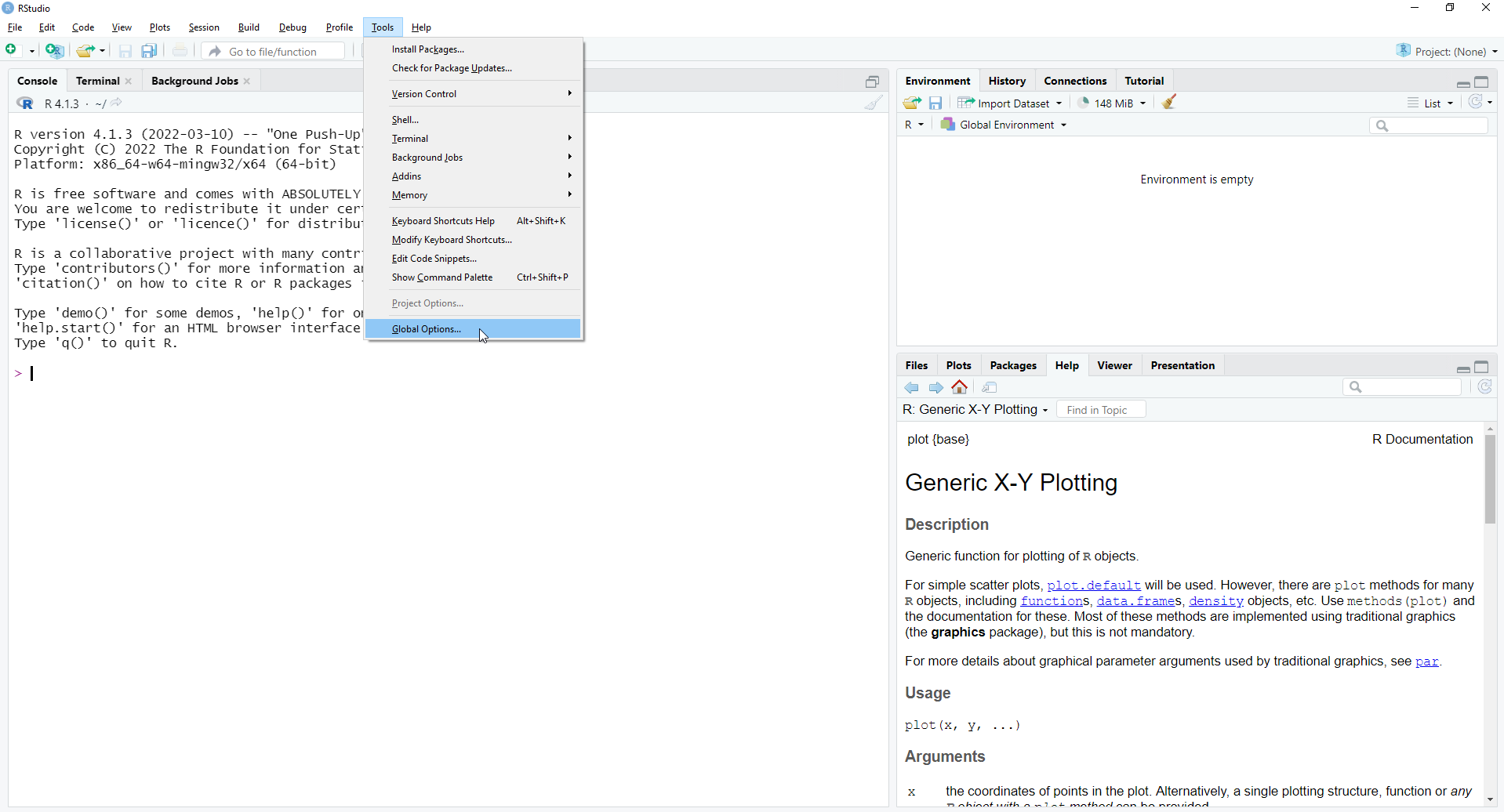 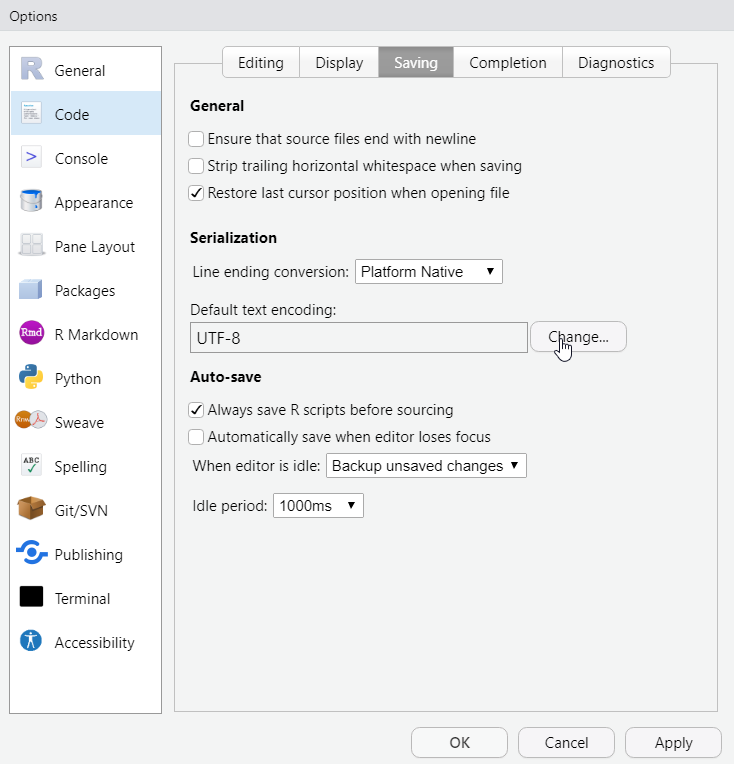 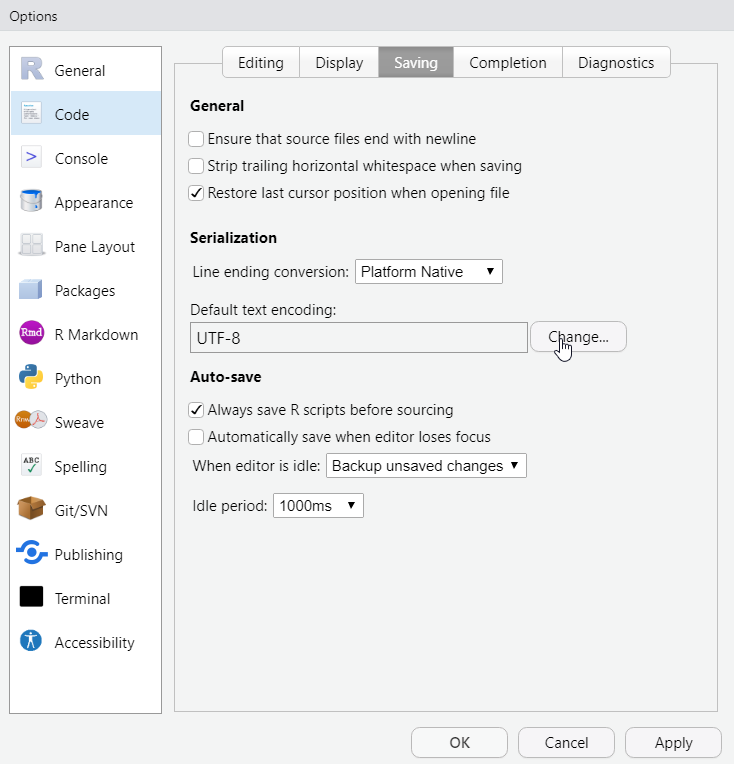 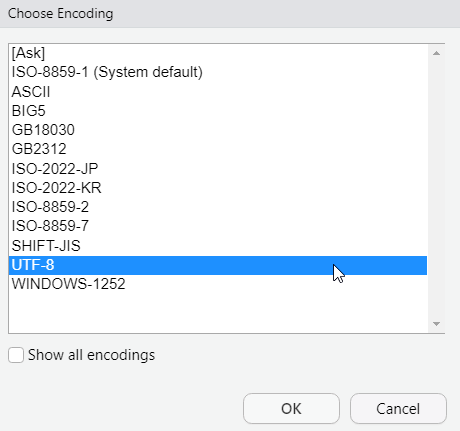 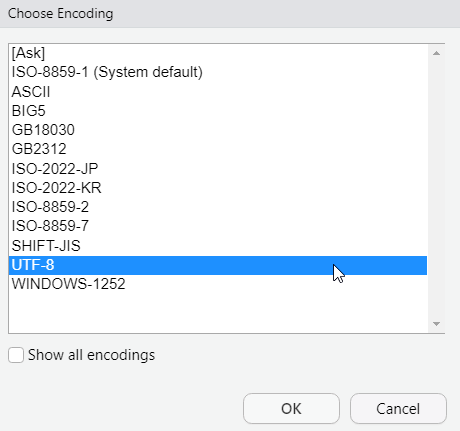 12
Paramétrer l’interface : ne pas enregistrer de .RData par défaut
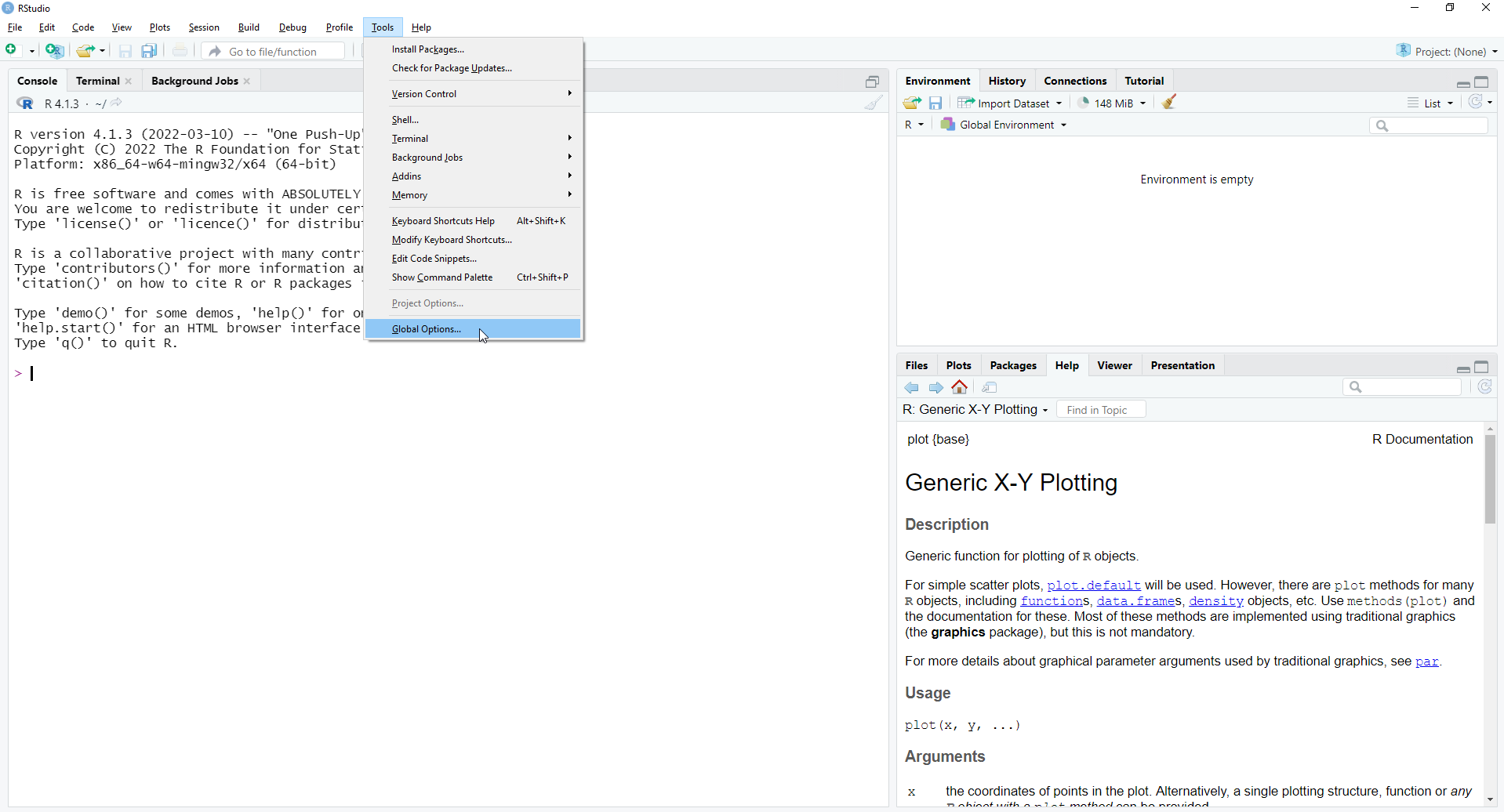 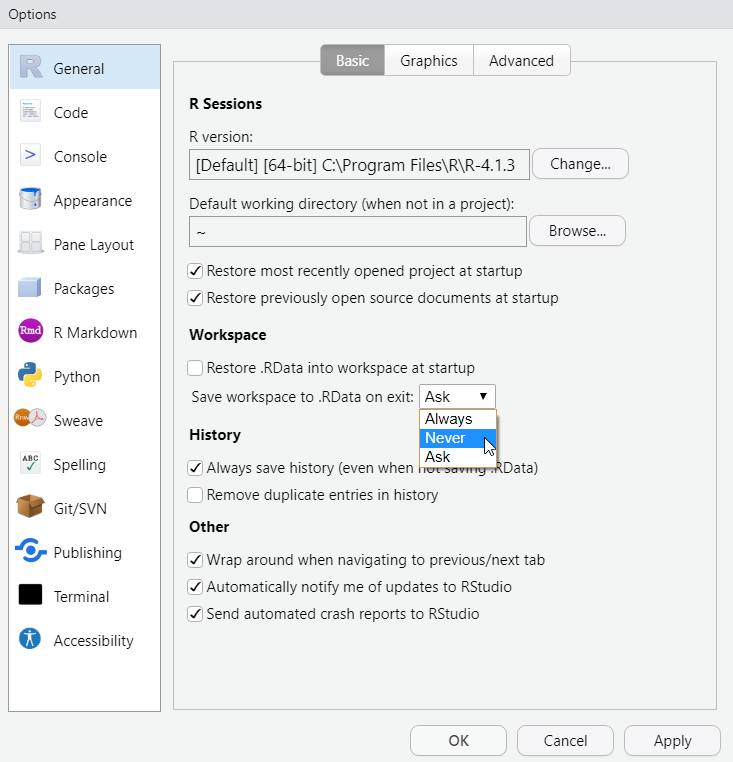 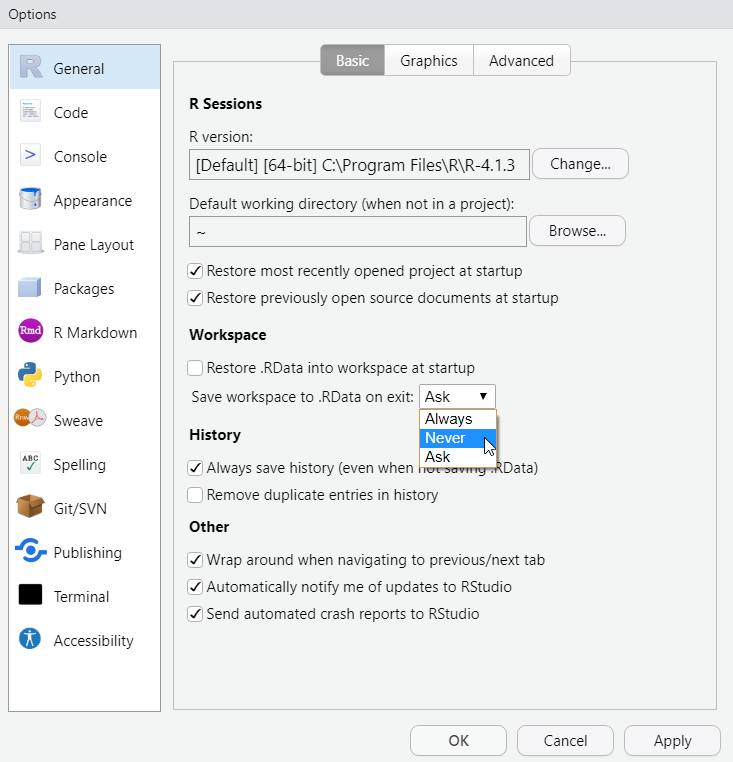 13
Paramétrer l’interface : la langue
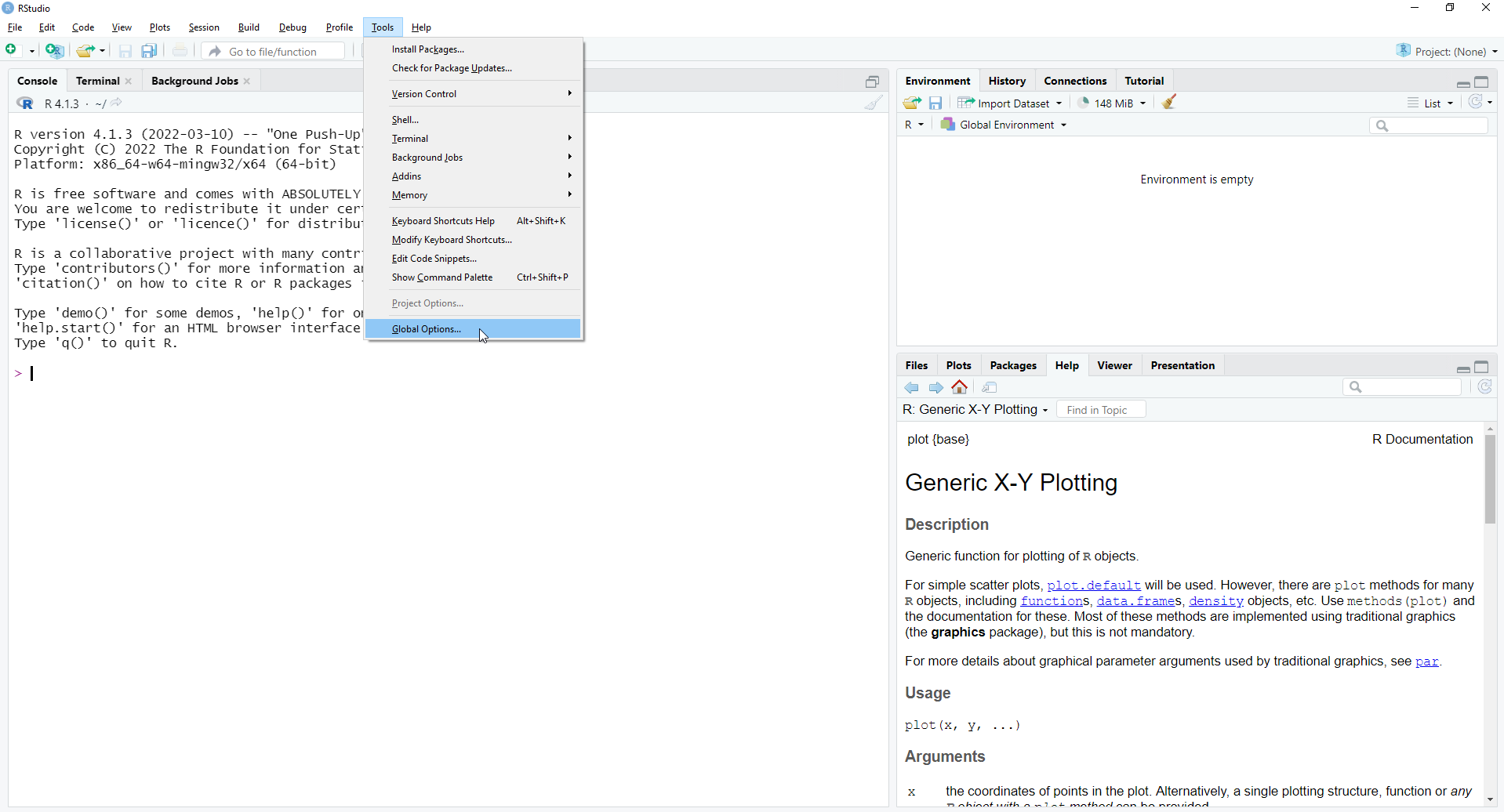 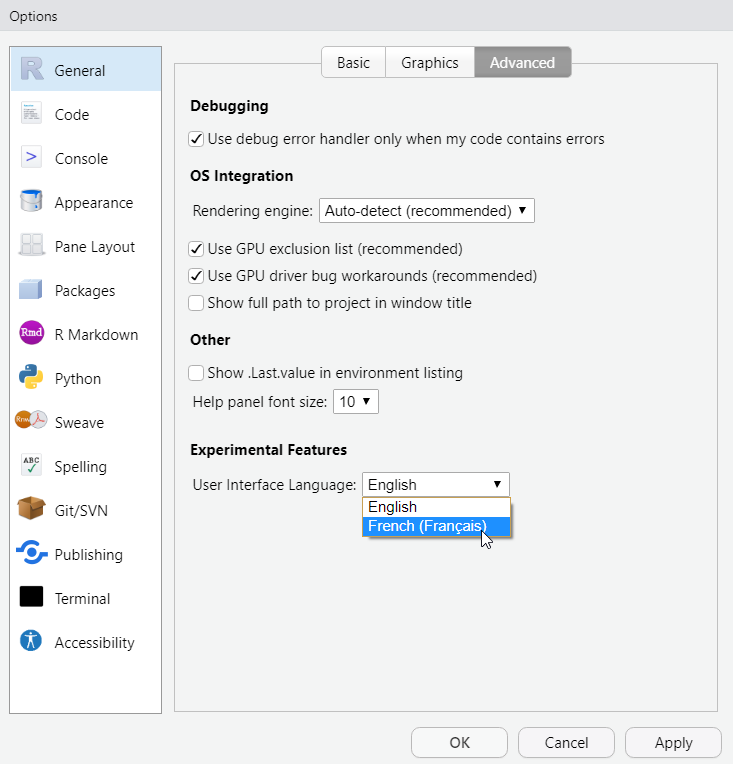 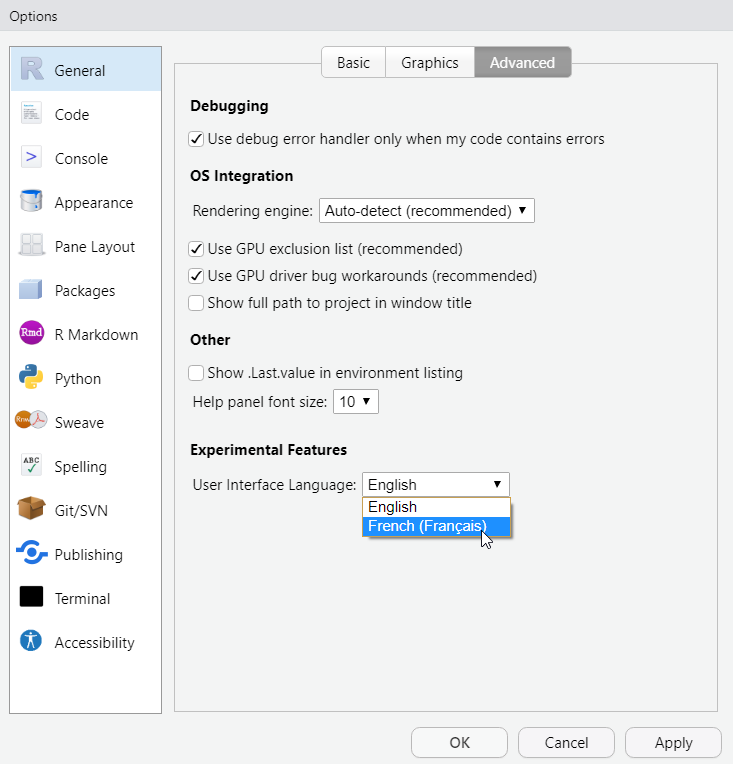 14
Paramétrer l’interface : les parenthèses arc-en-ciel
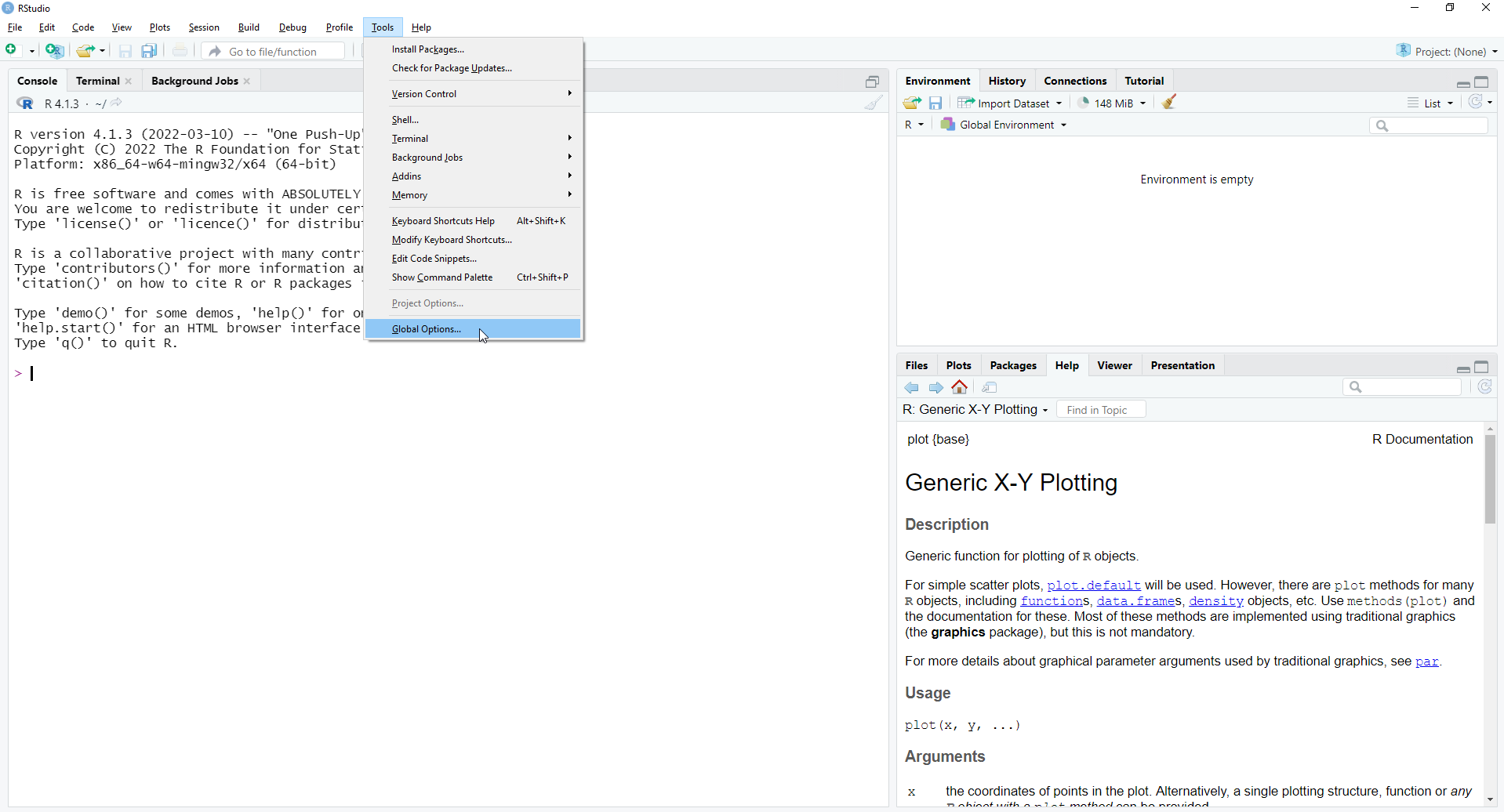 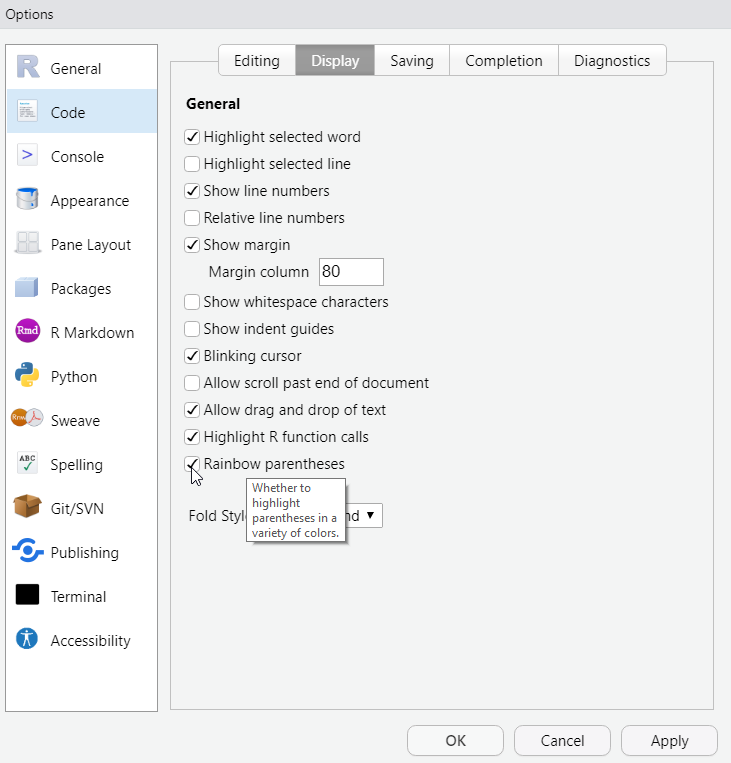 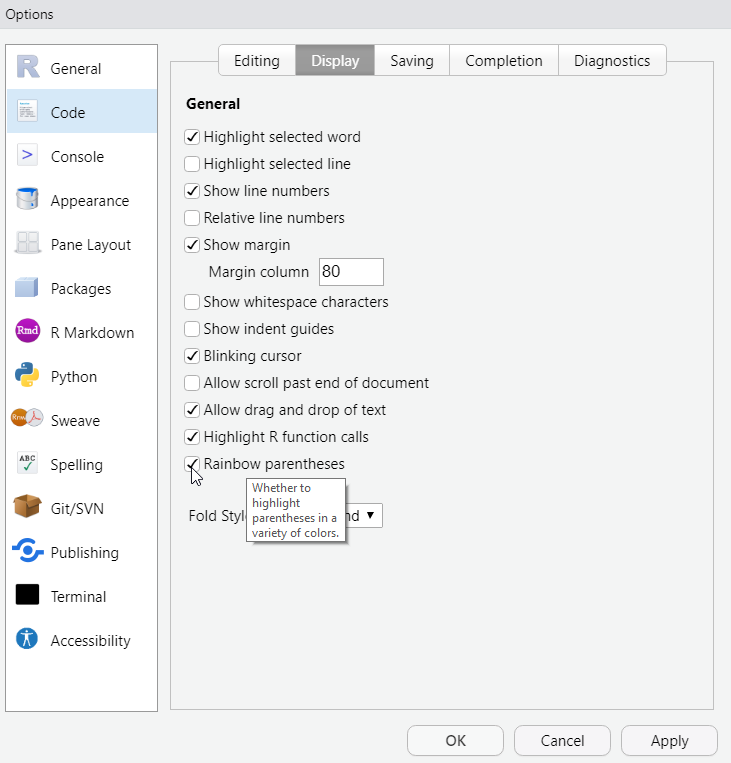 15
Les 4 volets de RStudio
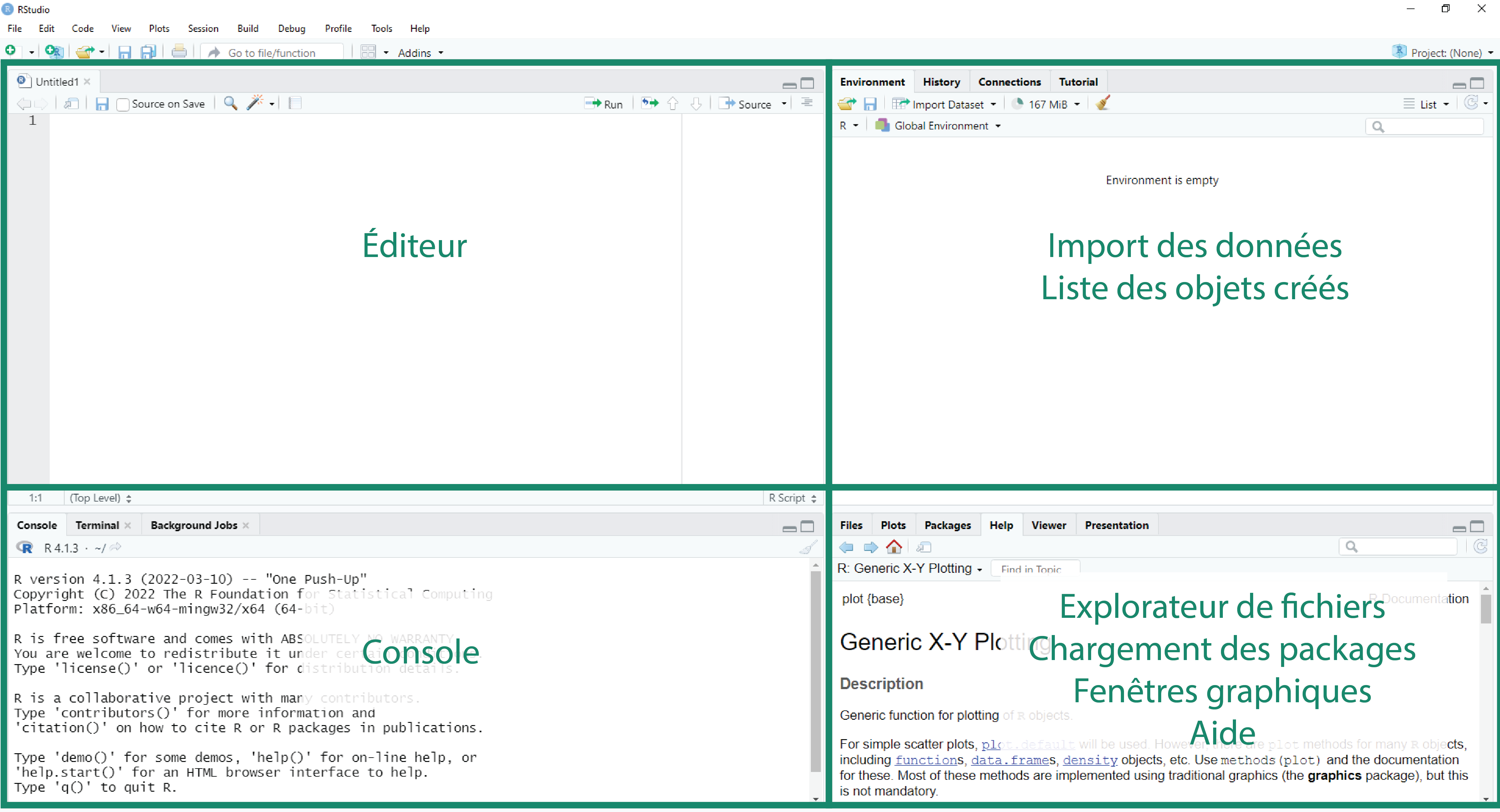 1
3
4
2
16
Les 4 volets de RStudio
2. La console : c'est l'interpréteur R qui exécute les commandes.

Il est également possible d'écrire ses commandes directement dans la console
1. L'éditeur : zone réservée aux scripts dans lesquels on écrit le code.

Pour lancer une commande, autrement dit envoyer son code dans la console, on peut soit utiliser le bouton Run, soit utiliser ctrl+enter
17
Les 4 volets de RStudio
3. onglet Environment : liste des objets créés dans une session. Permet également d'importer des données au clic bouton

History : historique des commandes exécutées depuis le début d'une session

Connections : interface pour se connecter à des bases de données

Tutorials : lancer des tutos du package learnr


A savoir : il est également possible d'associer un projet RStudio à un projet Git. Dans ce cas, c'est dans ce volet qu'apparait l'onglet dédié au Git
4. onglet Files : pour naviguer dans les dossiers de son ordinateur

Plots : onglet réservé à l'affichage des sorties graphiques statiques

Packages : liste des packages installés dans R

Help : fiches de documentation sur les packages

Viewer : pour l'affichage de carto/graphiques interactifs
18
Qu’est-ce qu’on peut faire avec R ?
R et RStudio : c’est quoi la différence ?
Programme
Créer un projet et un script
Manipuler des objets : assignation, indexation, fonctions
Les packages
19
Téléchargement du diaporama et du script
Vous pouvez accéder au diaporama et au script à partir du lien suivant :
https://elementr.gitpages.huma-num.fr/website/posts/seance2.html
20
Créer un Projet R
Projet R Studio : 
meilleure organisation de son travail,
meilleure reproductibilité,
meilleure portabilité.

				
Dans un dossier, mettre : 
Fichier .Rproj
Les éléments du projet (données, shapefile, documentation…)


Projet R Studio est un fichier qui remplace le répertoire par défaut par le dossier où il est situé.
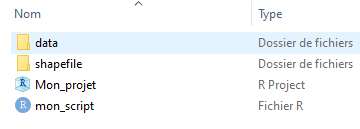 Chemin absolu : 
Propre à chaque machine
Doit être mis à jour (déplace, renomme…)

C:/Users/Prénom/Desktop/Mon_projet/mon_script
Chemin relatif : 
Est relatif à l’emplacement du fichier .Rproj 
Se met à jour automatiquement du côté machine

      ./mon_script
21
Créer un Projet R
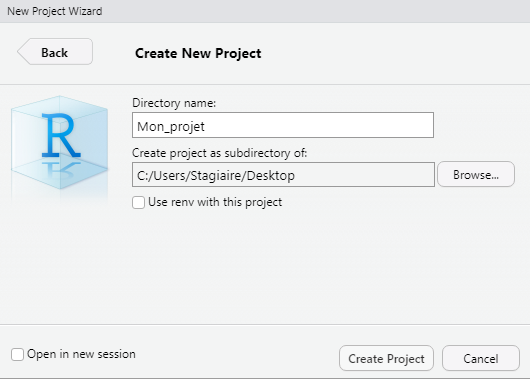 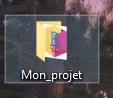 Fichier > Nouveau projet
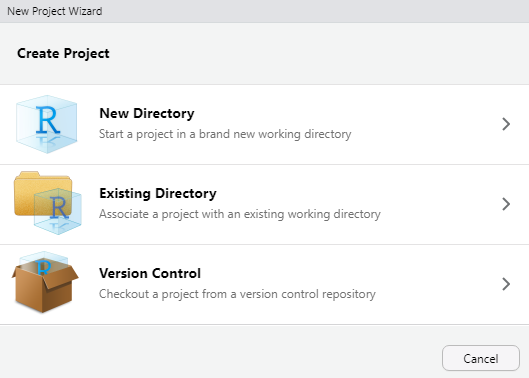 Le dossier est créé sur le bureau
Va créer un dossier contenant le projet
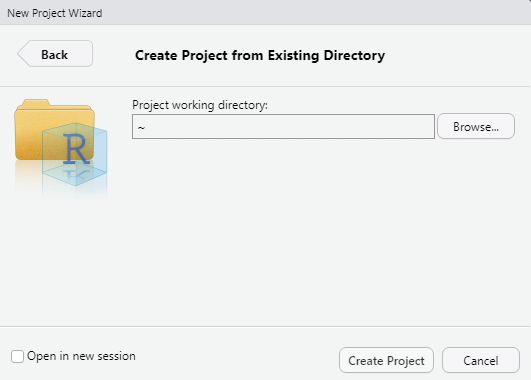 Renseigner le chemin d’un dossier déjà existant pour y enregistrer le projet
22
Créer un Projet R
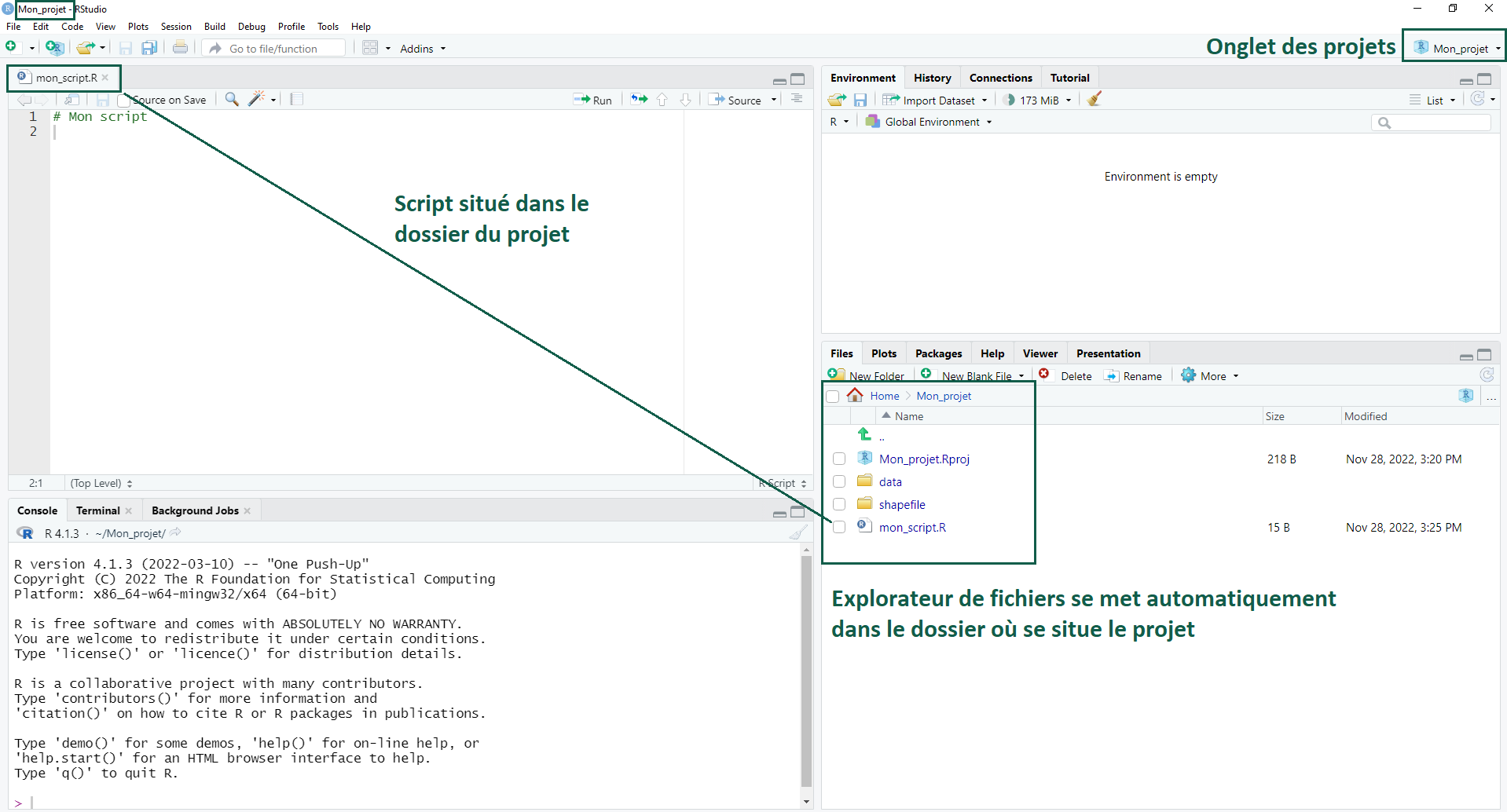 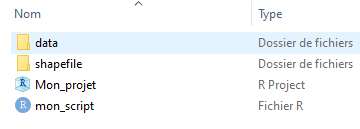 23
Créer un script R
Console : 
ne garde rien en mémoire, 
exécute le code (affiche les résultats)

Script : 
fichier d’écriture (écrire, sauvegarder, modifier, partager…) en format .R
peut s’ouvrir ou s’écrire avec un éditeur de texte type bloc-notes.

Pour exécuter le code :         ctrl + entrée ( pomme + entrée sur mac)
		               		-> résultat vient s’afficher dans la console

Une ligne correspond à une commande, on ne peut pas avoir deux commandes différentes sur la même ligne sans provoquer une erreur  : 




Si R détecte que la commande est incomplète, il ira chercher la suite dans la ligne suivante, ou attendra un input dans la console (+ au lieu de >) :
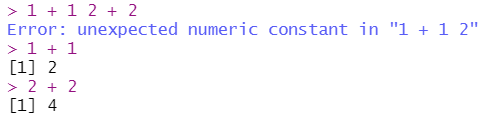 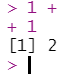 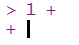 24
Créer un script R
Fichier > Nouveau Fichier > Script R  va créer un nouveau script dans l’éditeur, untitled1 (ou untitledN)
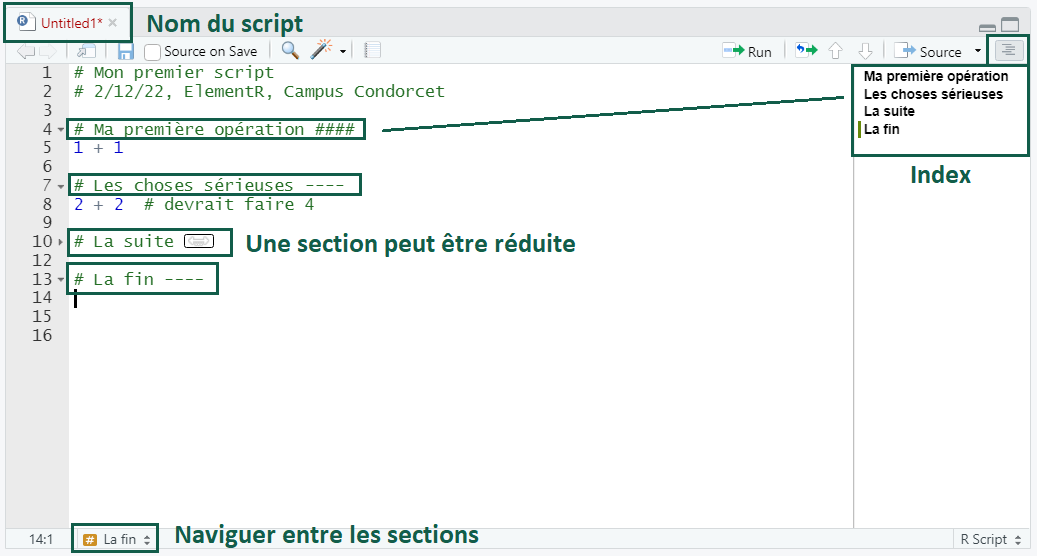 Tout ce qui est après un # n’est pas lu par la machine (commentaire)

---- ou #### permet de faire un section et d’organiser son travail
Enregistrer son script : Fichier > Enregistrer sous > et choix de l’emplacement et du nom du script, en .R
25
Qu’est-ce qu’on peut faire avec R ?
R et RStudio : c’est quoi la différence ?
Programme
Créer un projet et un script
Manipuler des objets : assignation, indexation, fonctions
Les packages
26
Manipuler des objets
Plan

1. Assignation / création d'objet

2. Type d’objet et nature des données

3. Indexation et opérateurs

4. Fonctions de base : structure des données 

5. Fonctions de base : description statistique des variables 

6. Manipuler un dataframe
27
1. Assignation
Raccourci clavier (Windows/Linux)
Insérer l’opérateur d’assignation : alt+-
L’assignation sert à la création d’un objet dans l’environnement : elle permet de stocker un résultat pour la réutilisation de celui-ci plus tard dans la même session. Elle se fait avec l’opérateur <-.
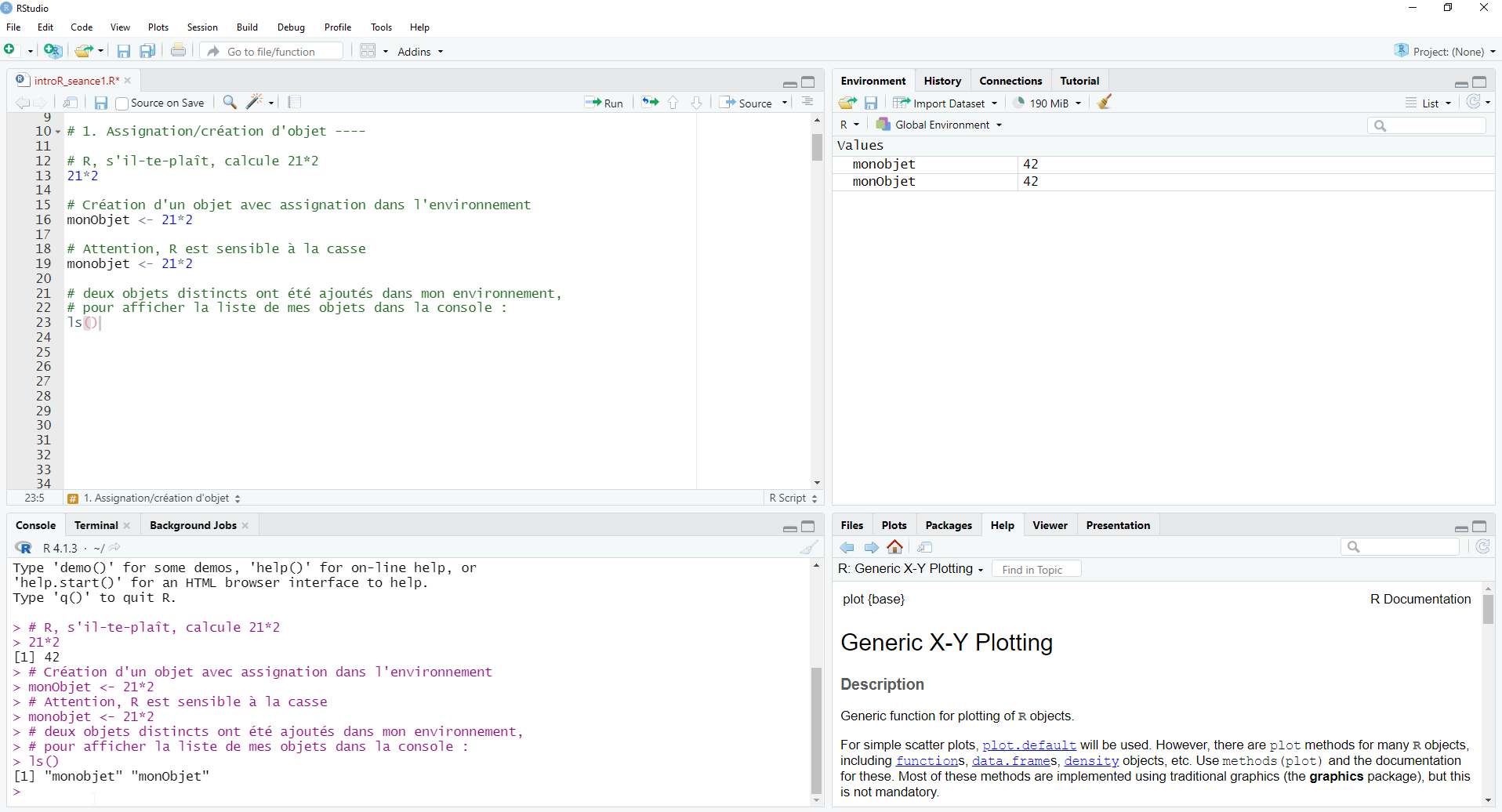 28
1. Assignation
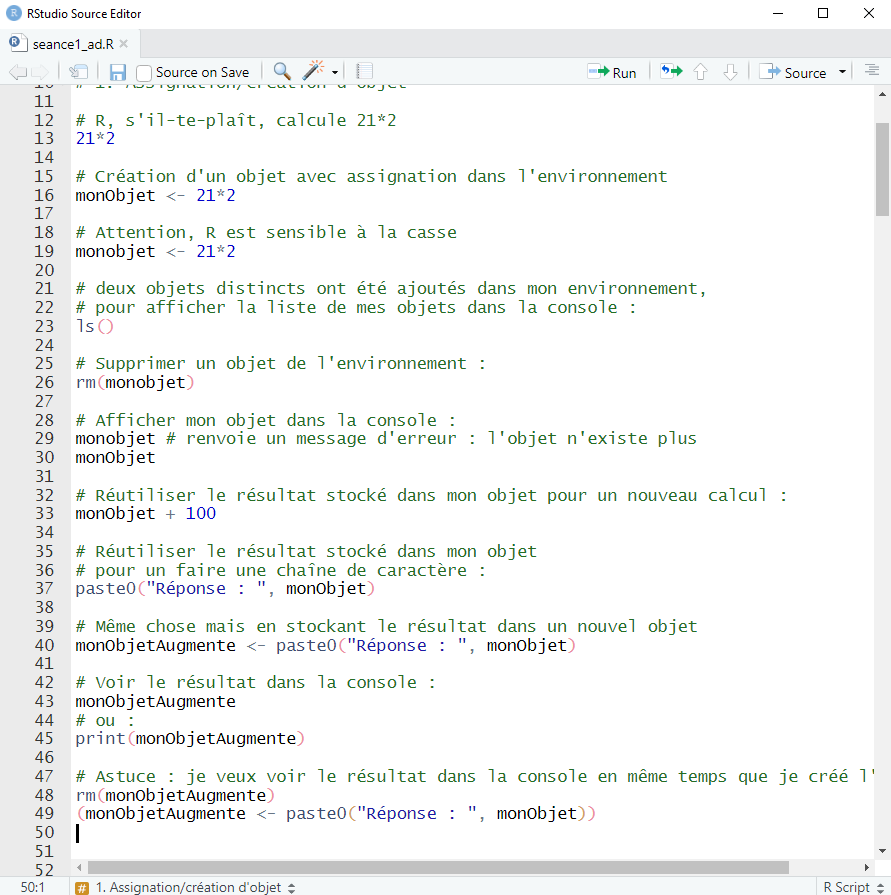 Raccourci clavier (Windows/Linux)

Insérer l’opérateur d’assignation : alt+-

Exécution d’une ligne de code dans le volet Editeur : Ctrl + entrée

Autocomplétion : Tab
Exercice de manipulation : 

créer un objet simple et observer la console et l’environnement global
29
Mémo sur les opérateurs arithmétiques
30
2. Les types d'objets
Il existe plusieurs types d'objet dans R. Pour cette séance d'initiation, nous en aborderons trois :

Les vecteurs

Les facteurs

Les dataframes
31
2. Les types d'objets : les vecteurs
Un vecteur est une collection à une dimension d’éléments de même nature
Les éléments se combinent avec la fonction c()
De même nature
Uni-dimensionnel
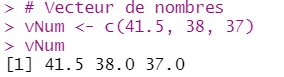 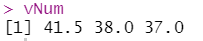 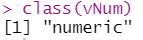 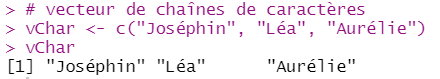 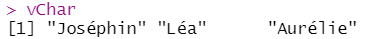 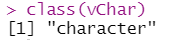 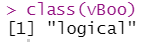 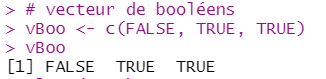 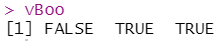 32
Mémo sur la nature des données (non exhaustif)
33
2. Les types d'objets : les facteurs
Un facteur est également un vecteur d’éléments mais avec des modalités prédéfinies, les levels
Le facteur f contient 10 éléments :
Pour créer un facteur, on utilise la fonction factor()
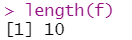 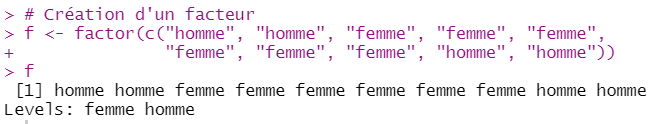 Et 2 modalités possibles :
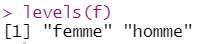 34
2. Les types d'objets : les dataframes
Un dataframe est un tableau de données à deux dimensions (lignes et colonnes) :

Chaque colonne (ou variable) est un vecteur nommé : - les données stockées doivent être de même nature ; - la 1ère ligne correspond aux noms des variables

Un dataframe peut combiner des colonnes de types différents …

… mais elles doivent avoir la même longueur (i.e. le même nombre de lignes)
Pour créer un dataframe, on utilise la fonction data.frame()
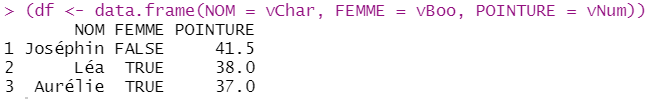 35
3. L'indexation
L'indexation permet d'intervenir dans un vecteur pour transformer, extraire, supprimer ou ajouter des éléments
Indexation par position : chaque élément est implicitement lié à un index qui correspond à sa position dans le vecteur, v[i]


Dans un dataframe, on accède à un élément en indiquant sa ligne i et sa colonne j,  df[i, j]


Indexation par condition : il est possible d'atteindre les éléments d'un vecteur en utilisant une condition. Si celle-ci est remplie, le ou les éléments sont renvoyés.
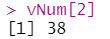 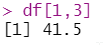 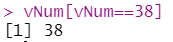 36
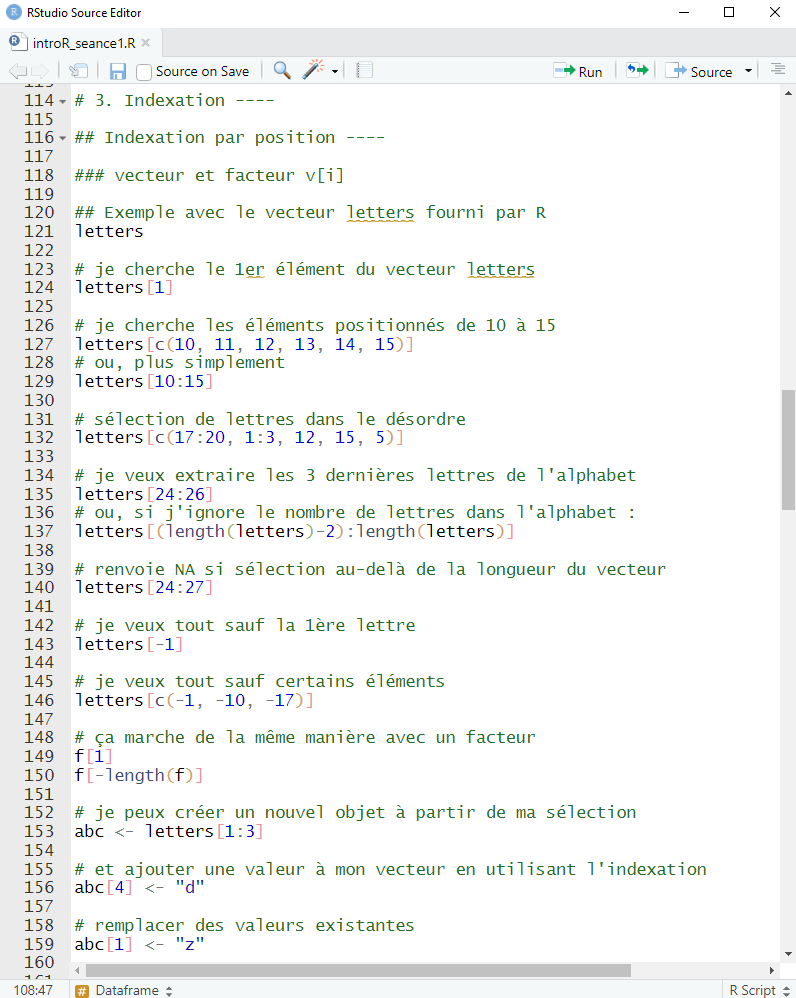 3. L'indexation par position
Exercice de manipulation sur des vecteurs : 

Reproduire le code ci-contre et observer les résultats
37
3. L'indexation par position
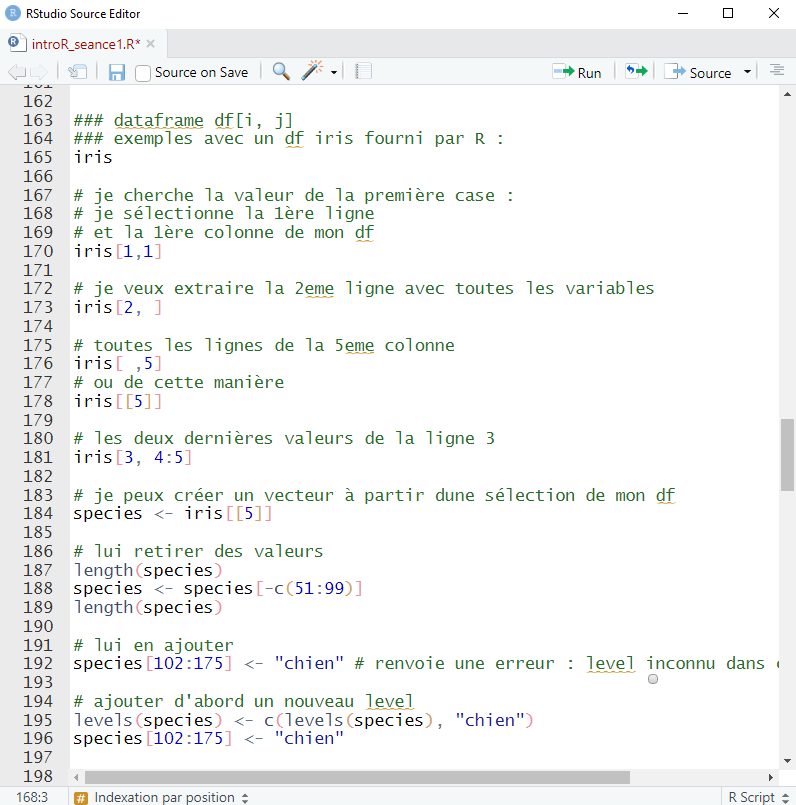 Exercice de manipulation sur un dataframe : 

Reproduire le code ci-contre et observer les résultats
38
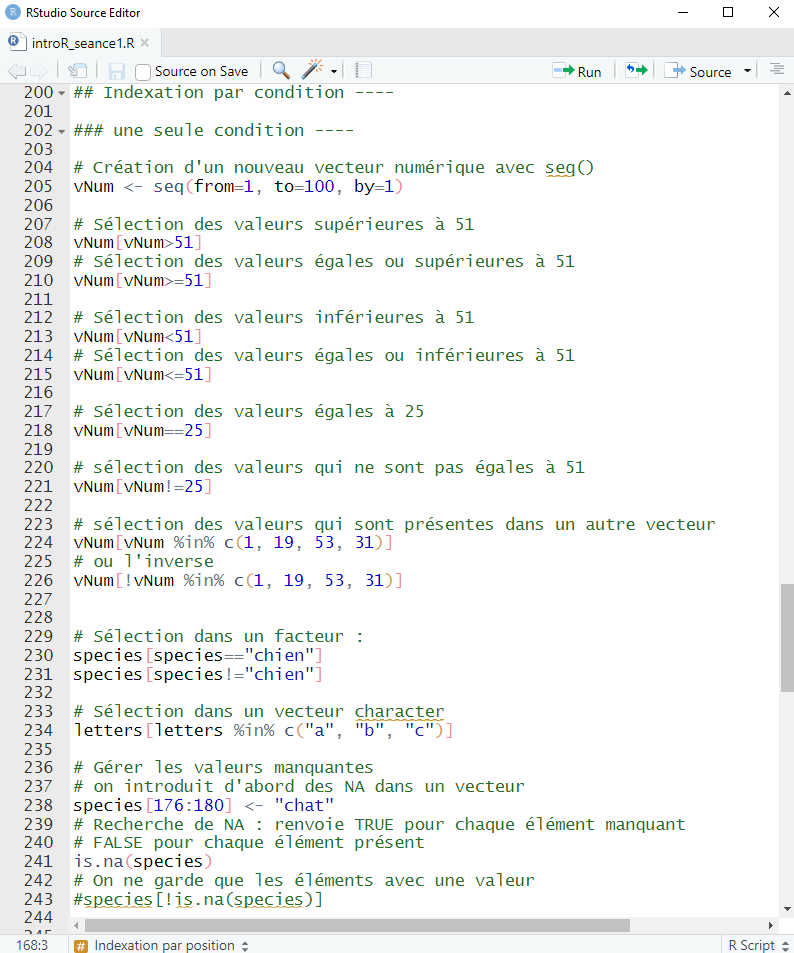 3. L'indexation par condition
Exercice de manipulation avec une seule condition : 

Reproduire le code ci-contre et observer les résultats
39
3. L'indexation par condition
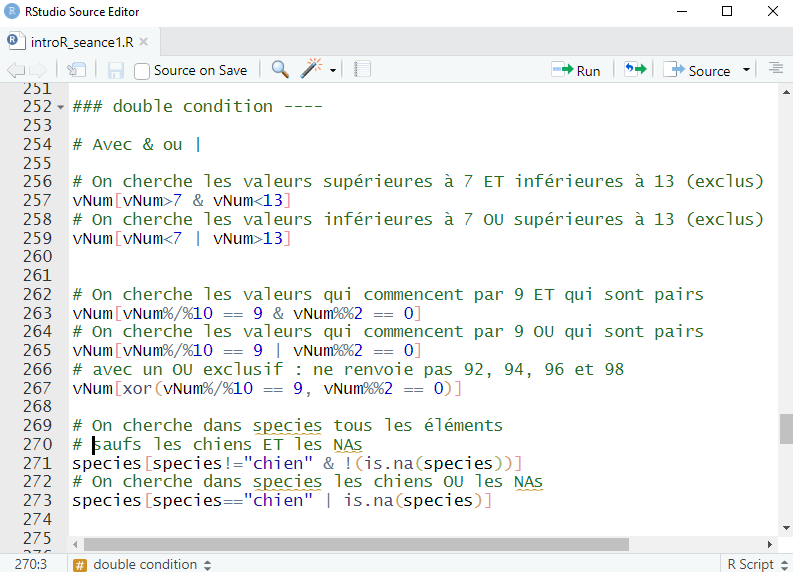 Exercice de manipulation avec une double condition : 

Reproduire le code ci-contre et observer les résultats
40
Mémo sur les opérateurs logiques (1)
Est-ce qu’une proposition est vraie ou fausse ?
41
Mémo sur les opérateurs logiques (2)
Est-ce qu’une proposition est vraie ou fausse ?
42
4. Fonctions de base : structure des données
Obtenir des infos sur une fonction chargée dans la session, ex : 
?length
Fonctions de base pour explorer 
la structure et le contenu de ses données :
class() : renvoie le type d’objet (numeric, character…)

str() : renvoie la structure (type d’objet, contenu, nature des variables)




dim() : renvoie la dimension d’un df (n ligne et n colonne)
length() : renvoie la longueur de l’objet (n éléments d’un vecteur ; n colonne d’un df)

nrow() : renvoie le nombre de ligne d’un df



print() : renvoie le contenu d’un objet

View() : affiche l’objet dans le volet « édition source »
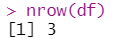 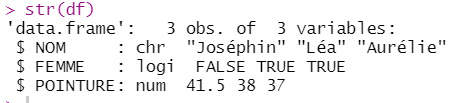 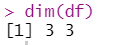 43
5. Fonctions de base : description des variables
Obtenir des infos sur une fonction chargée dans la session, ex : 
?IQR
Fonctions de base pour explorer et décrire des données quantitatives
sd() : écart-type

IQR() : intervalle interquartile

quantile() : quantile
summary() : renvoie résumé stat d’un vecteur



min() : minimum 

max() : maximum 

mean() : moyenne

median() : médiane
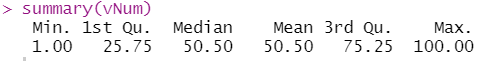 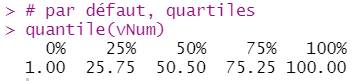 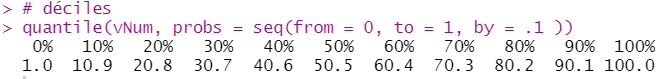 44
6. Manipuler un dataframe
Pour voir les 10 premières/dernières lignes de son tableau : head() / tail() 

Pour l'ouvrir et le manipuler : view() (ou cliquer sur son nom dans l'environnement)

Un tableau a deux dimensions : df[Ligne, Colonne] :
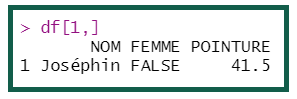 Ligne : [L,]
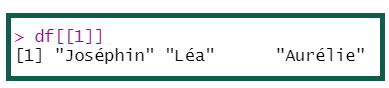 Double crochet : colonne
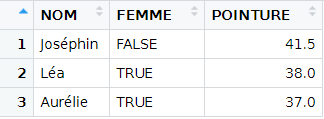 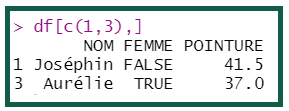 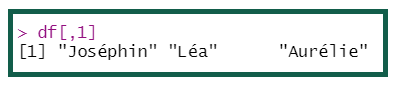 Sélection multiple avec c()
Colonne : [,C]
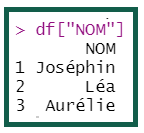 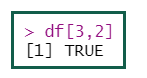 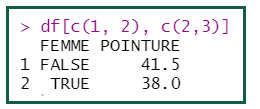 Ligne et colonne : [L,C]
Nom de la colonne
45
Sélection multiple avec c()
6. Manipuler un dataframe
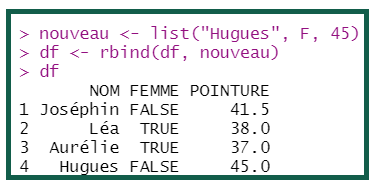 Pour ajouter  une ligne, on crée une liste que l'on lie à notre df avec rbind()


Pour ajouter une colonne, cbind() suit la même logique 

                     Le $ permet aussi d'accéder aux colonnes

Par défaut, le nom des lignes sont un numéro, on y accède par row.names()  

On peut facilement créer une colonne identifiant en prenant le nom des lignes  


Le nom des colonnes peut être manipulé avec la fonction names()
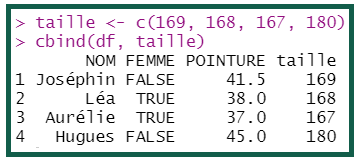 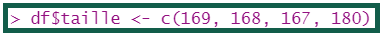 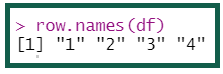 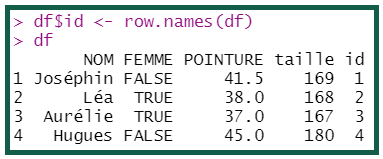 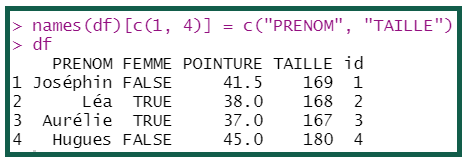 46
6. Manipuler un dataframe
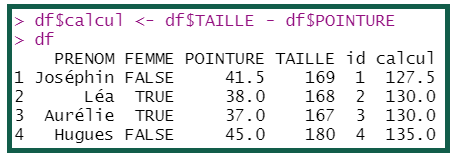 On peut faire des opérations sur les colonnes numériques
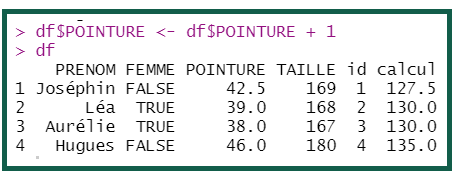 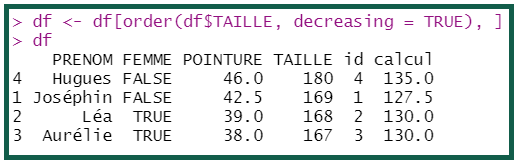 La fonction order() trie l'ensemble du tableau selon la colonne voulue
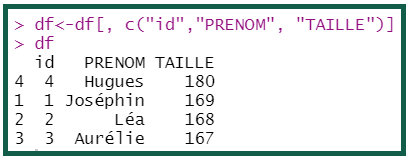 La sélection permet aussi de réorganiser l'ordre des colonnes
47
Qu’est-ce qu’on peut faire avec R ?
R et RStudio : c’est quoi la différence ?
Programme
Créer un projet et un script
Manipuler des objets : assignation, indexation, fonctions
Les packages
48
C’est quoi un package ?
Packages à ajouter
R base
De nombreuses fonctions ont été développées par la communauté R. Elles sont regroupées dans différents packages que l’on peut installer et charger dans R en fonction des besoins.
mean() , print() ou encore length() sont des fonctions incluses dans la base du langage R. 
Elle font parties des 7 packages standards installés et chargés automatiquement dans R.
Il faut installer et charger ces packages dans R pour pouvoir utiliser ces fonctions. Par exemple les packages : 
-mapsf
-ggplot2
-openxlsx
-questionR
-palmerpenguins
-…
Installer R suffit pour utiliser les fonctions des packages : 
base 
utils 
stats
grDevices
Graphics
methods
datasets
49
Le CRAN
CRAN est un réseau de serveurs à travers le monde qui stockent des versions identiques à jour du code et de la documentation de R. On y retrouve par exemple : 
Le logiciel R
La liste des packages déposés par les développeurs
De la documentation sur ces packages
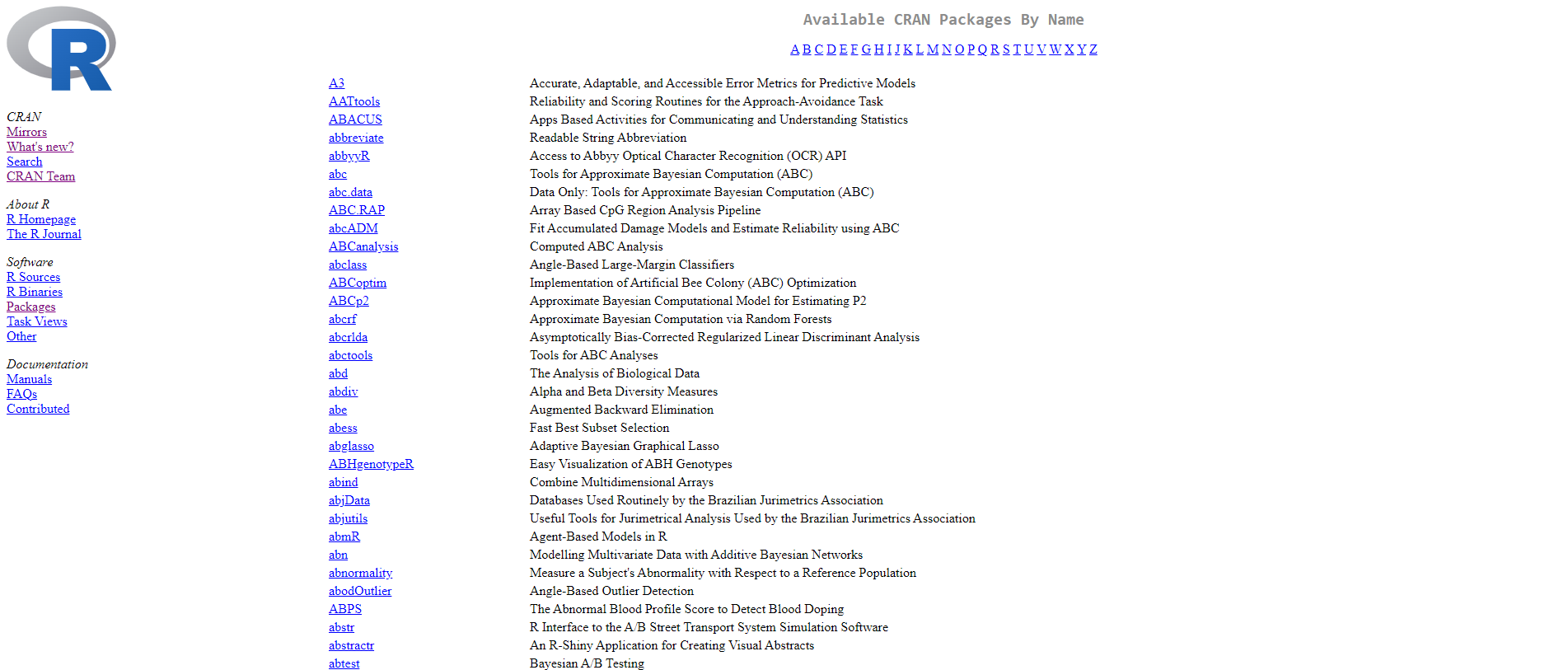  Depuis RStudio, nous allons pouvoir “aller chercher” les packages disponibles sur le CRAN pour les installer.
50
Comment installe-t-on un package ?
1ère solution : Depuis la fenêtre de chargement des packages
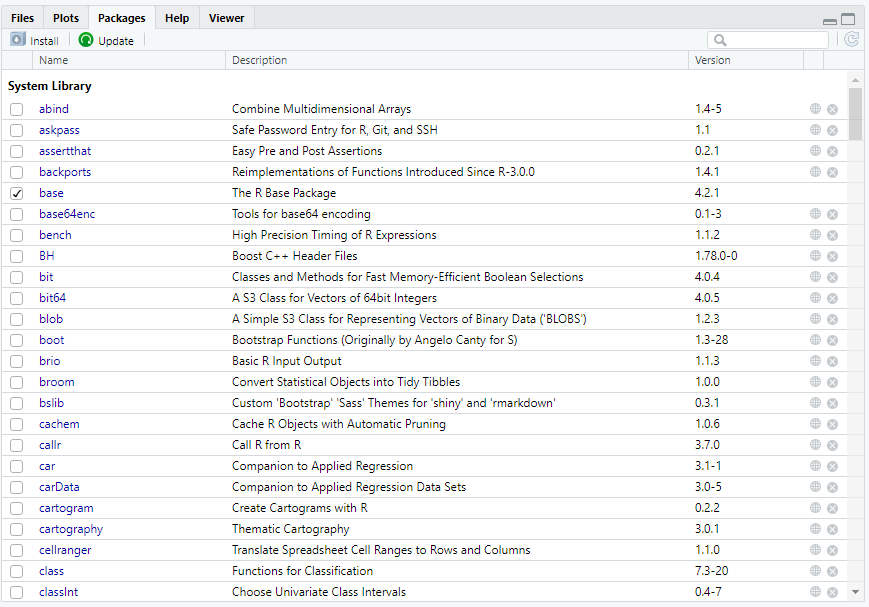 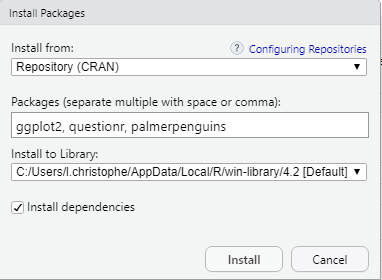 51
Comment installe-t-on un package ?
2nde solution : En code
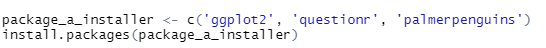 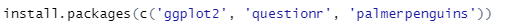 52
Quels sont les packages installés ?
Depuis la fenêtre de chargement des packages
En ligne de code
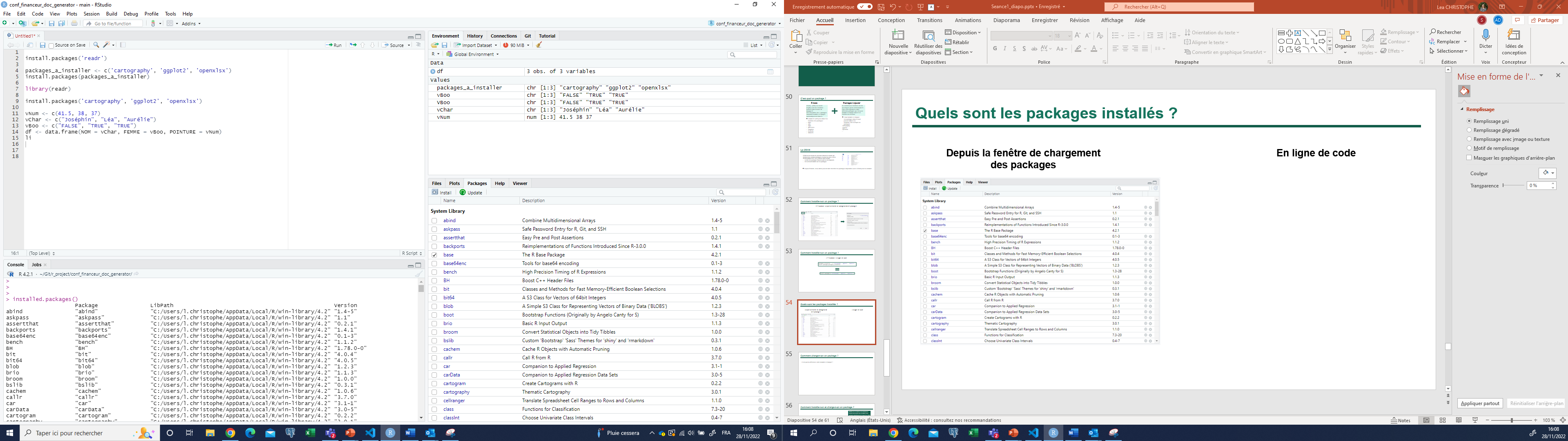 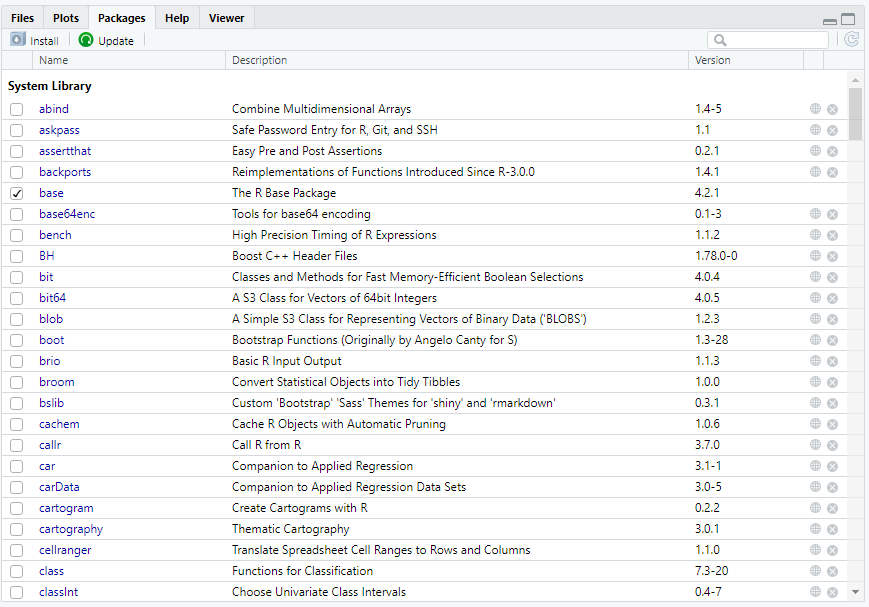 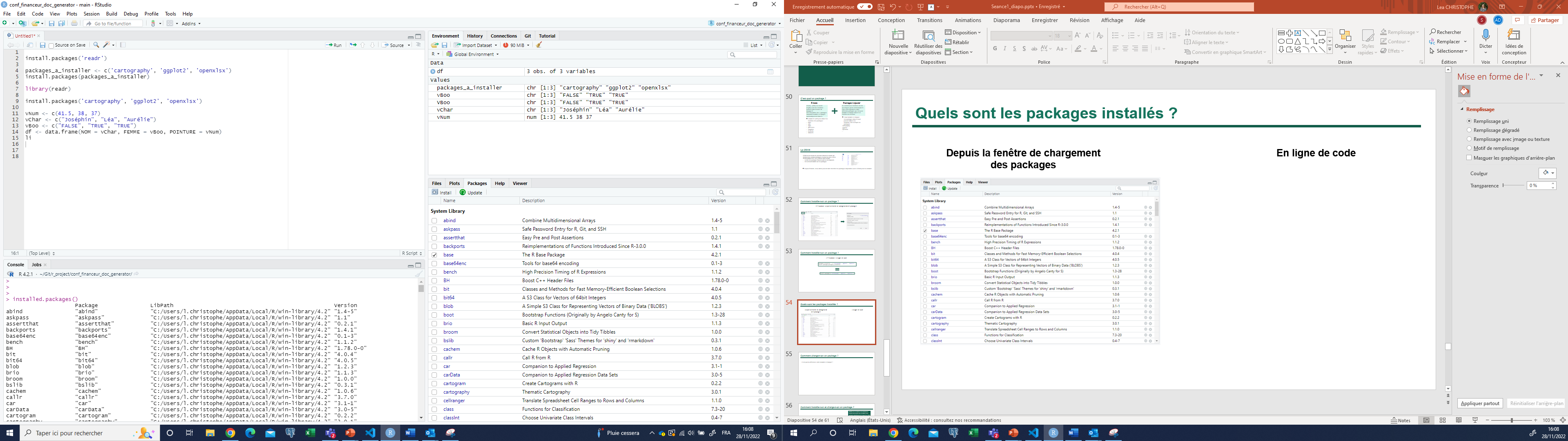 Pensez à mettre à jour vos packages régulièrement. Via le bouton Update de la fenêtre de chargement vous pouvez vérifier si des mises à jour sont disponibles. La mise à jour se fait de la même manière que l’installation.
DESCRIPTION
VERSION
NOM
53
Installation et chargement : c’est quoi la différence ?
C’est quoi la difference entre installer et charger ?
 
Installer  : télécharger le package sur internet, puis installation sur l’ordinateur (dans un dossier connu de R)
Charger : indiquer à R le(s) package(s) que l’on souhaite utiliser dans la session en cours.

 Il n’est pas nécessaire d’installer le package à chaque fois MAIS il est obligatoire de charger le package dès qu’on lance une nouvelle session de R (lorsque l’on ouvre le logiciel).
Exemple : Nous avons installé le package « ggplot2 », ce package contient les fonctions ggplot() et geom_col() que l’on souhaite utiliser pour faire un graphique à partir du tableau df crée précédemment. Peut-on utiliser cette fonction ?
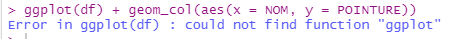  NON il faut charger le package
54
Comment charge-t-on un package ?
1ère solution : Depuis la fenêtre de chargement des packages 
en cliquant sur la case à gauche (fortement déconseillé pour la reproductibilité du code)
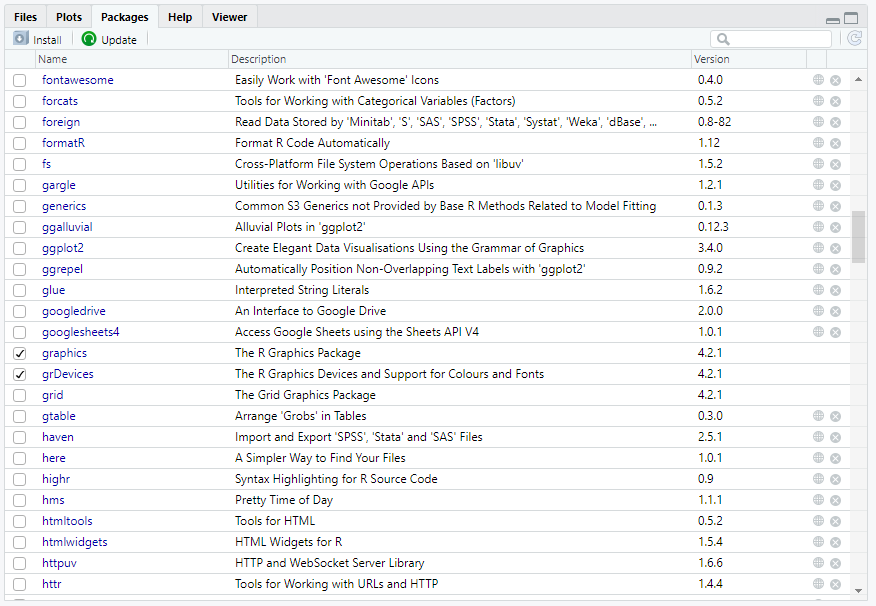 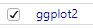 55
Comment charge-t-on un package ?
2ème solution : en code
Un par un
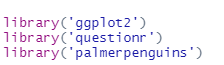 OU

Pour plusieurs packages
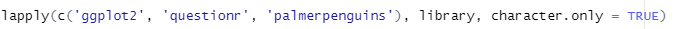 56
Exemple : Utilisation d’un package
Sur l’exemple précédent, il était impossible d’utiliser les fonctions ggplot() et geom_col() du package ggplot2
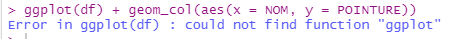  Erreur précédente
Après chargement, le code s’exécute sans erreur :
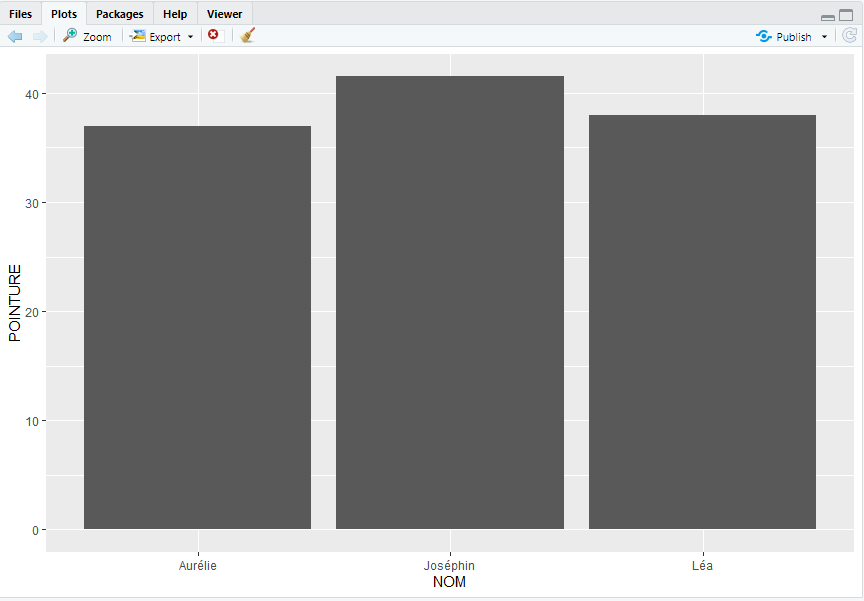 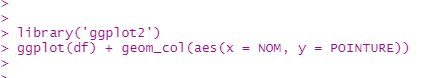  Résultat du code :
57
Trouver de l’aide pour utiliser un package : le CRAN
Sur le CRAN il est possible de trouver la documentation complete du package.
Par exemple :
Pour ggplot2 https://cran.r-project.org/web/packages/ggplot2/ggplot2.pdf 
Pour cartography https://cran.r-project.org/web/packages/cartography/cartography.pdf 

Sur le forum Stack Overflow : https://stackoverflow.com/ 

Pour trouver de l’aide sur une fonction precise il est possible (une fois le package chargé):
- Via une ligne de code :
-d’utiliser la fenêtre “Help” dans Rstudio

 Un bon package est un package documenté.
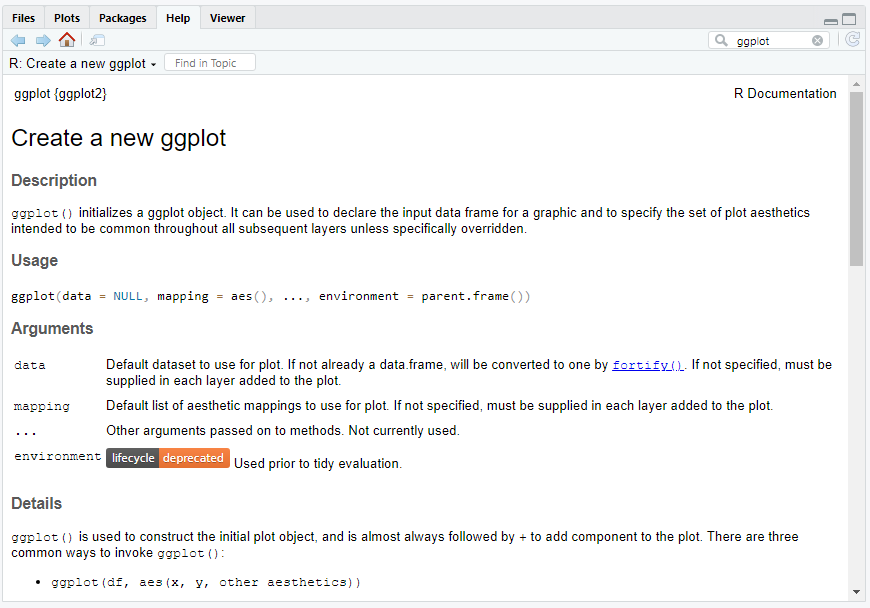 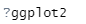 58
Trouver de l’aide pour utiliser un package : les cheat sheets
Les cheat sheets  ou feuilles de triche offrent une synthèse des fonctions disponibles dans un package.
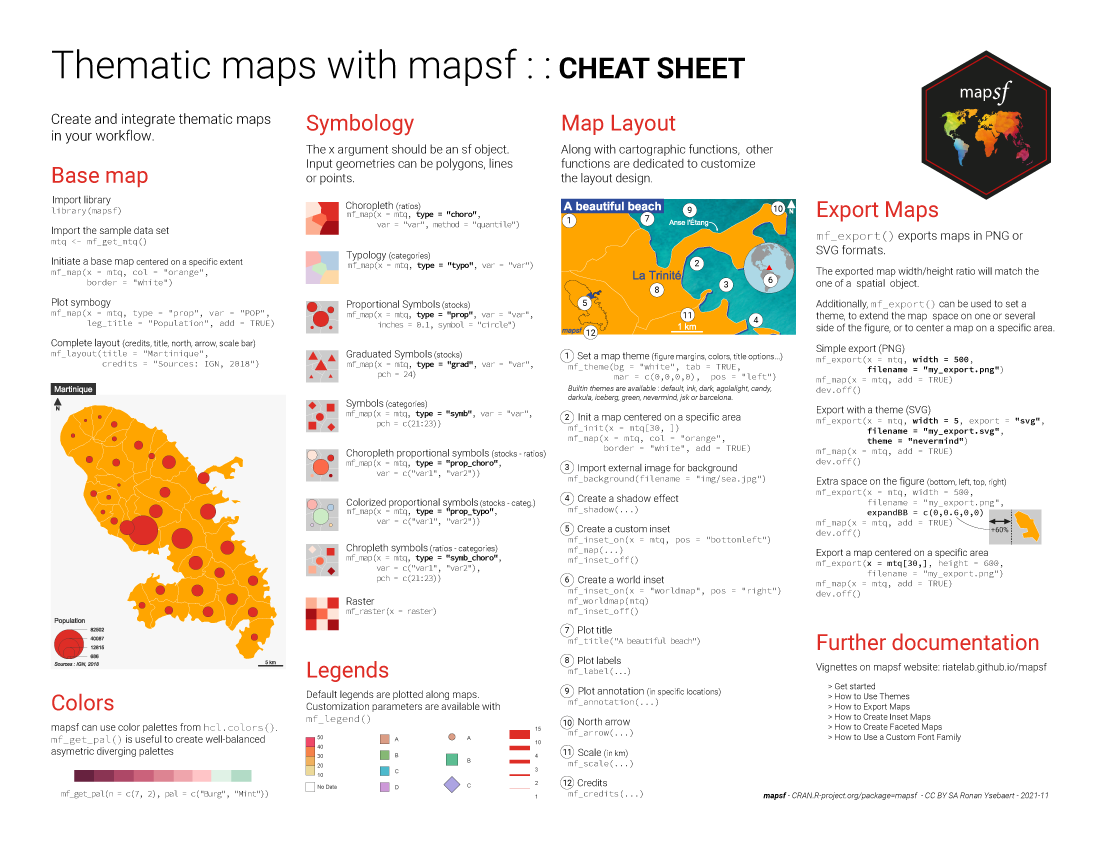 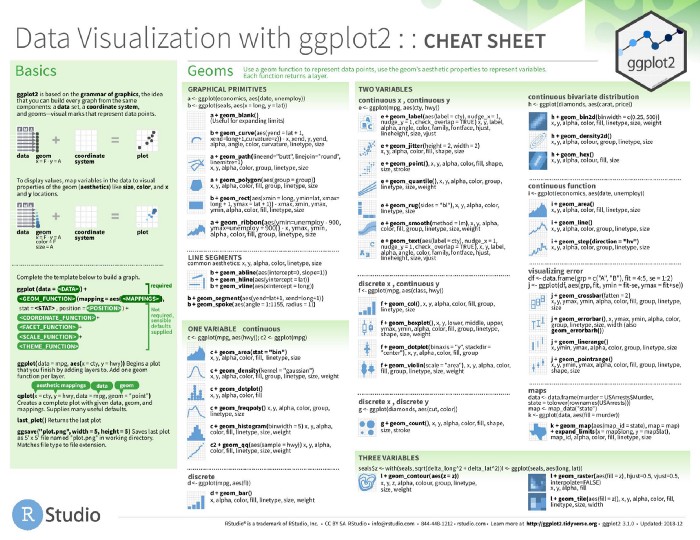 59
Bonus
60
Obtenir des informations sur les versions utilisées
Connaître les versions de packages installées :

Dans le volet en bas à droite, onglet Packages
Clic bouton : Tools>Check for Packages Updates…
Avec la commande installed.packages()
Connaître sa version R installée :

À l’ouverture de RStudio dans la console
Avec la commande R.version()
Clic bouton : Tools>General>Basic
Connaître sa version Rstudio installée :

Avec la commande rstudioapi::versionInfo()
Clic bouton : Help>About RStudio
Guide de mise à jour de R et de RStudio :

https://delladata.fr/tutoriel-mise-a-jour-de-r/
Connaître les versions R et packages chargées dans sa session :

sessionInfo()
61